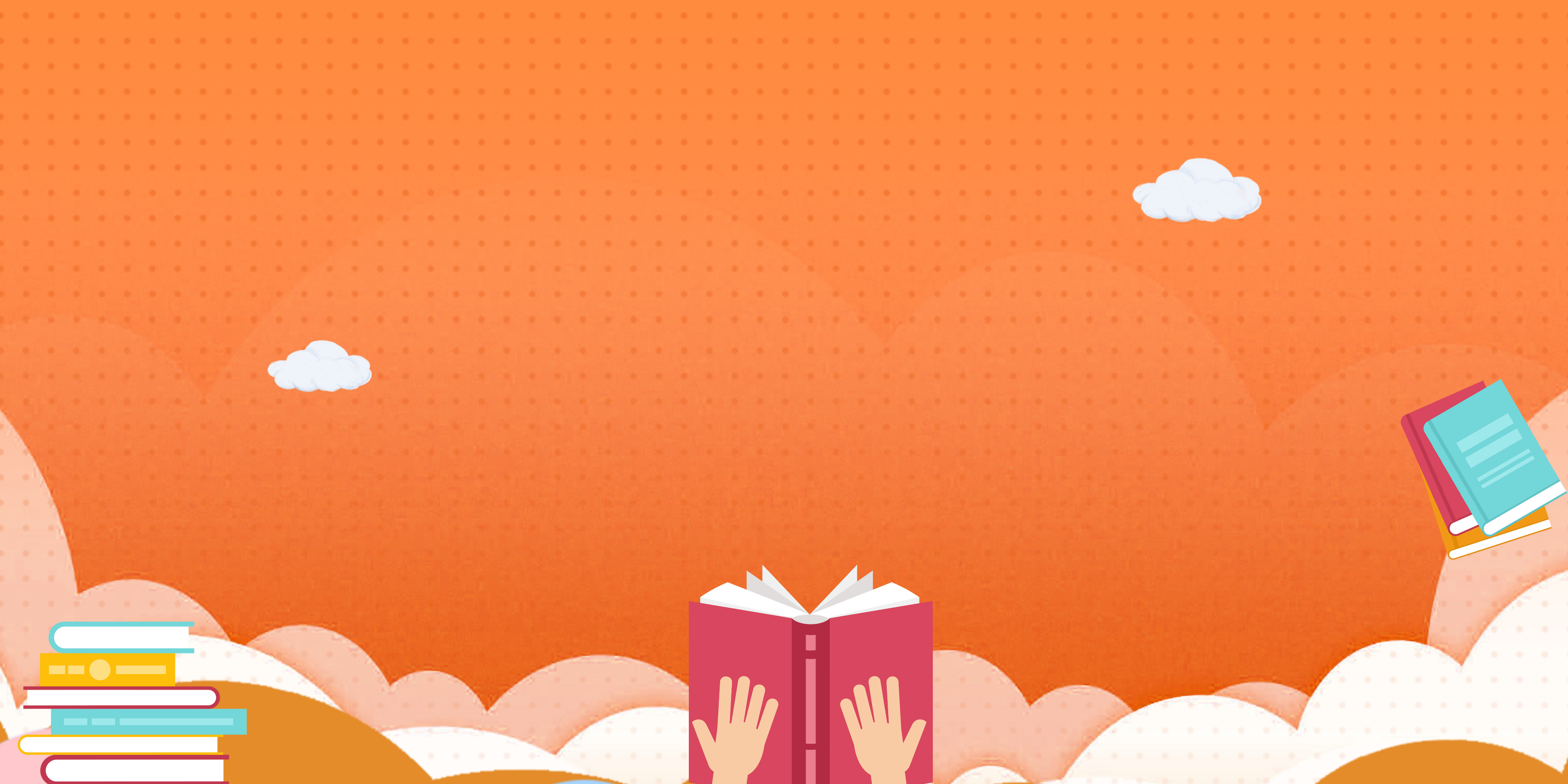 C. NÓI VÀ NGHE
TIẾT 24:  

KỂ LẠI MỘT TRUYỆN NGỤ NGÔN
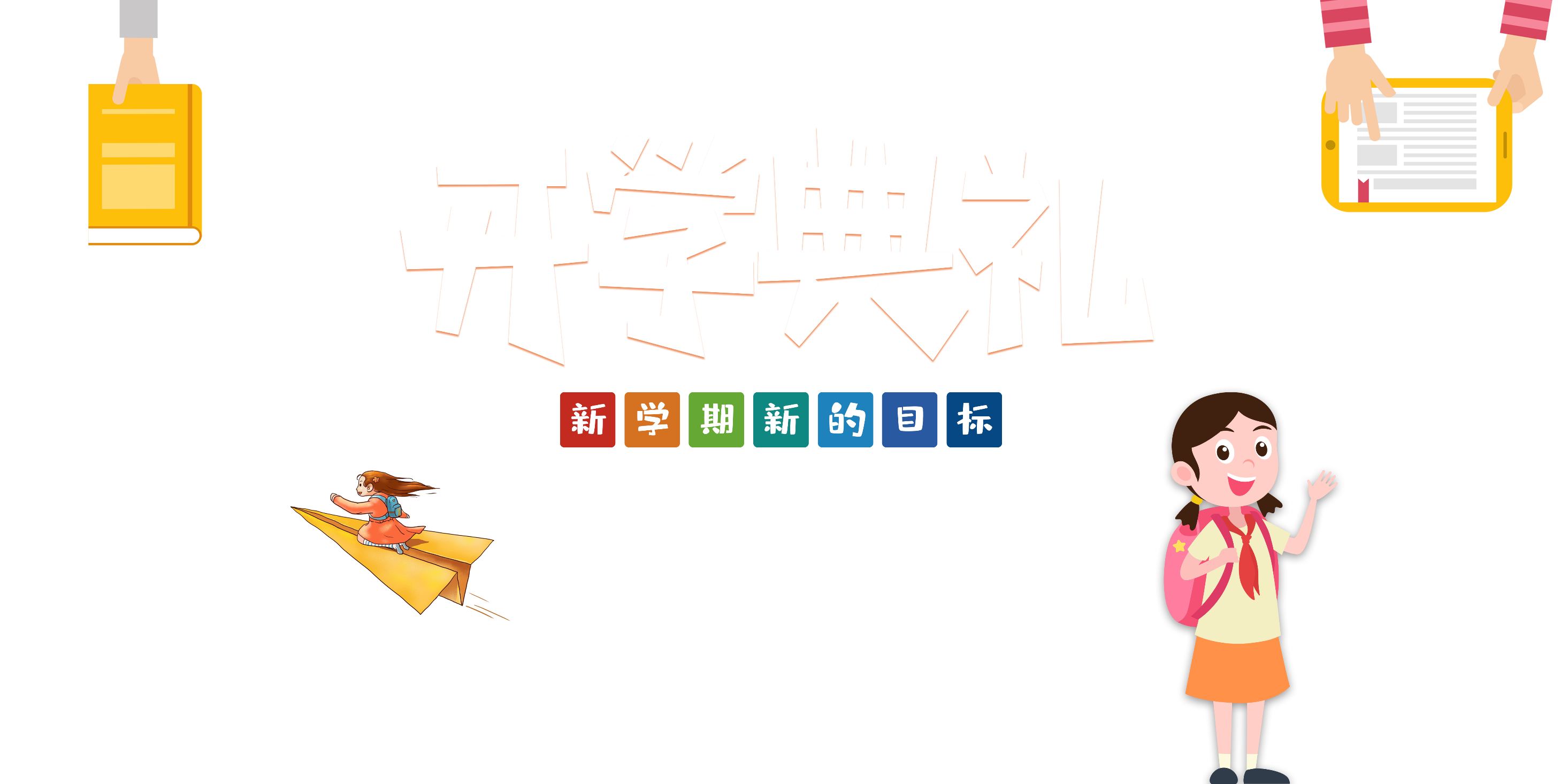 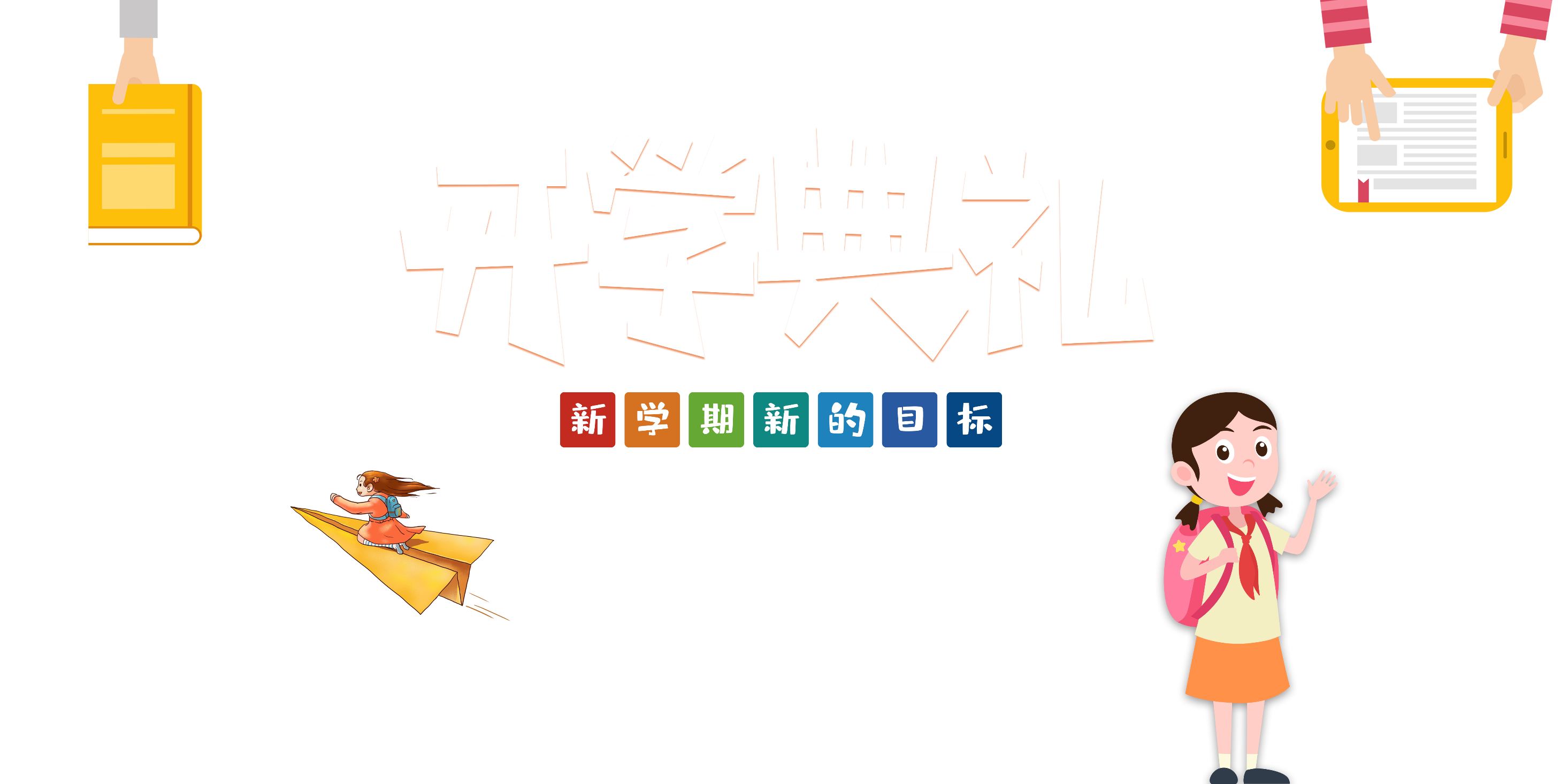 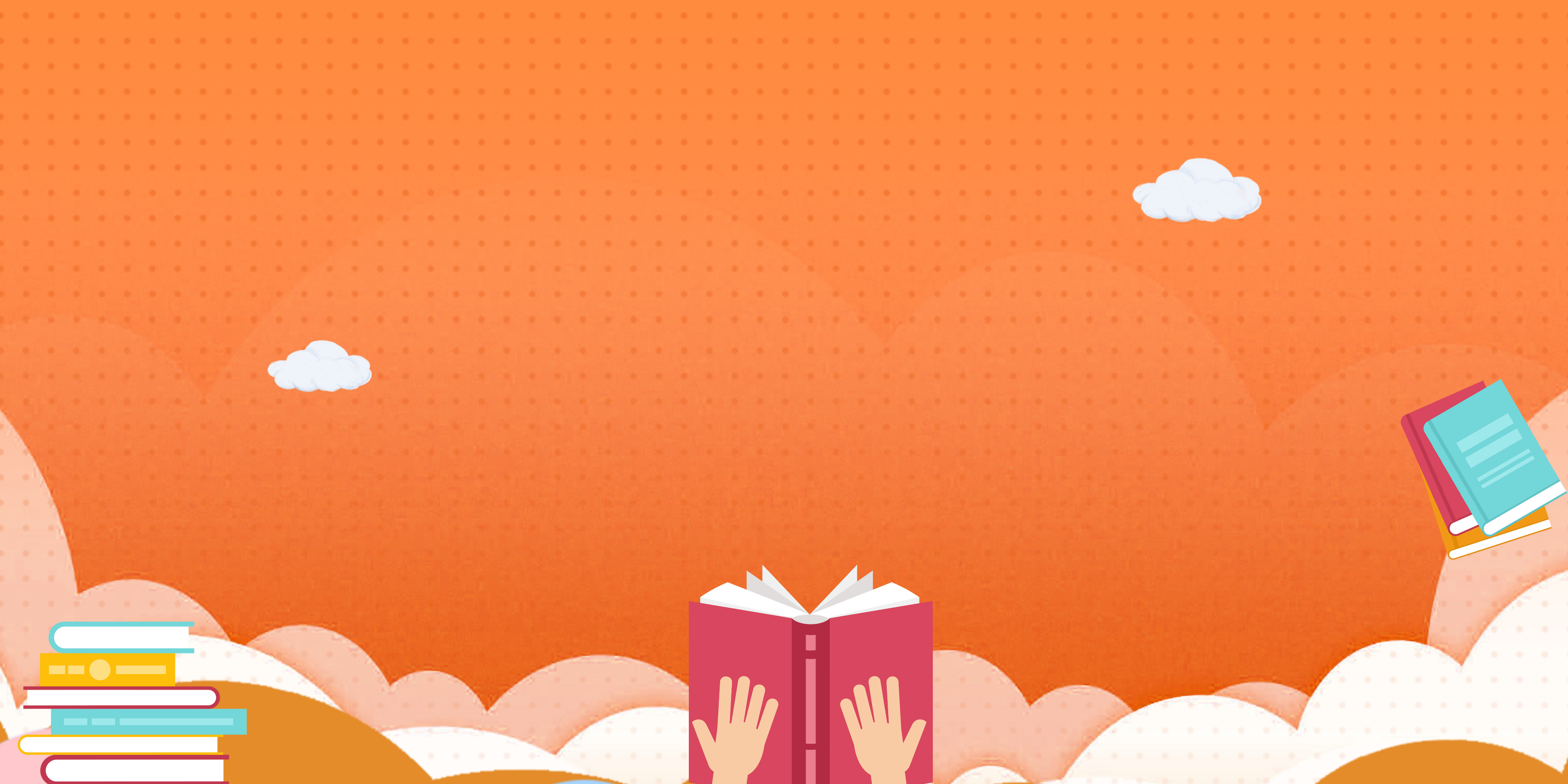 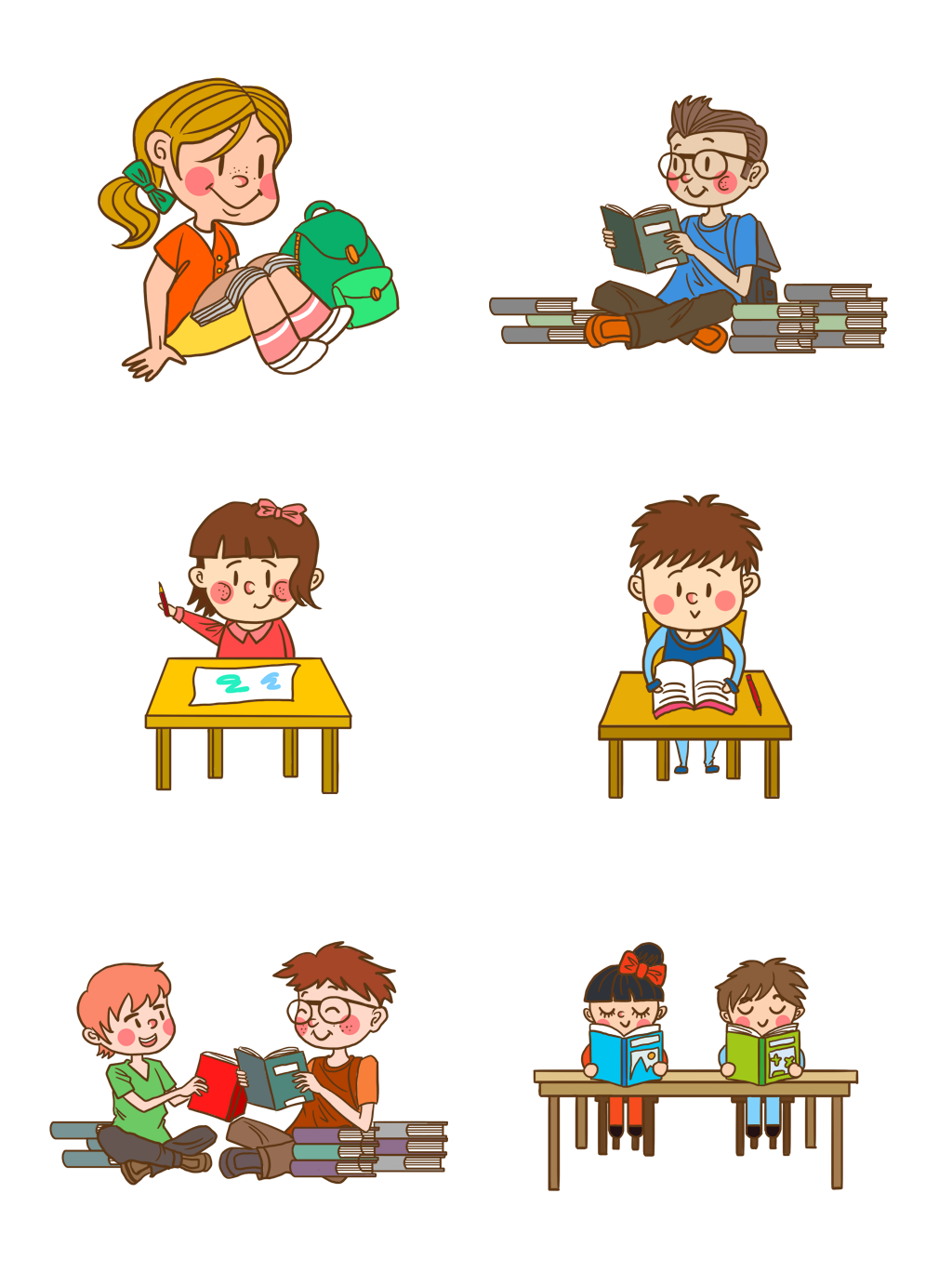 Hoạt động khởi động
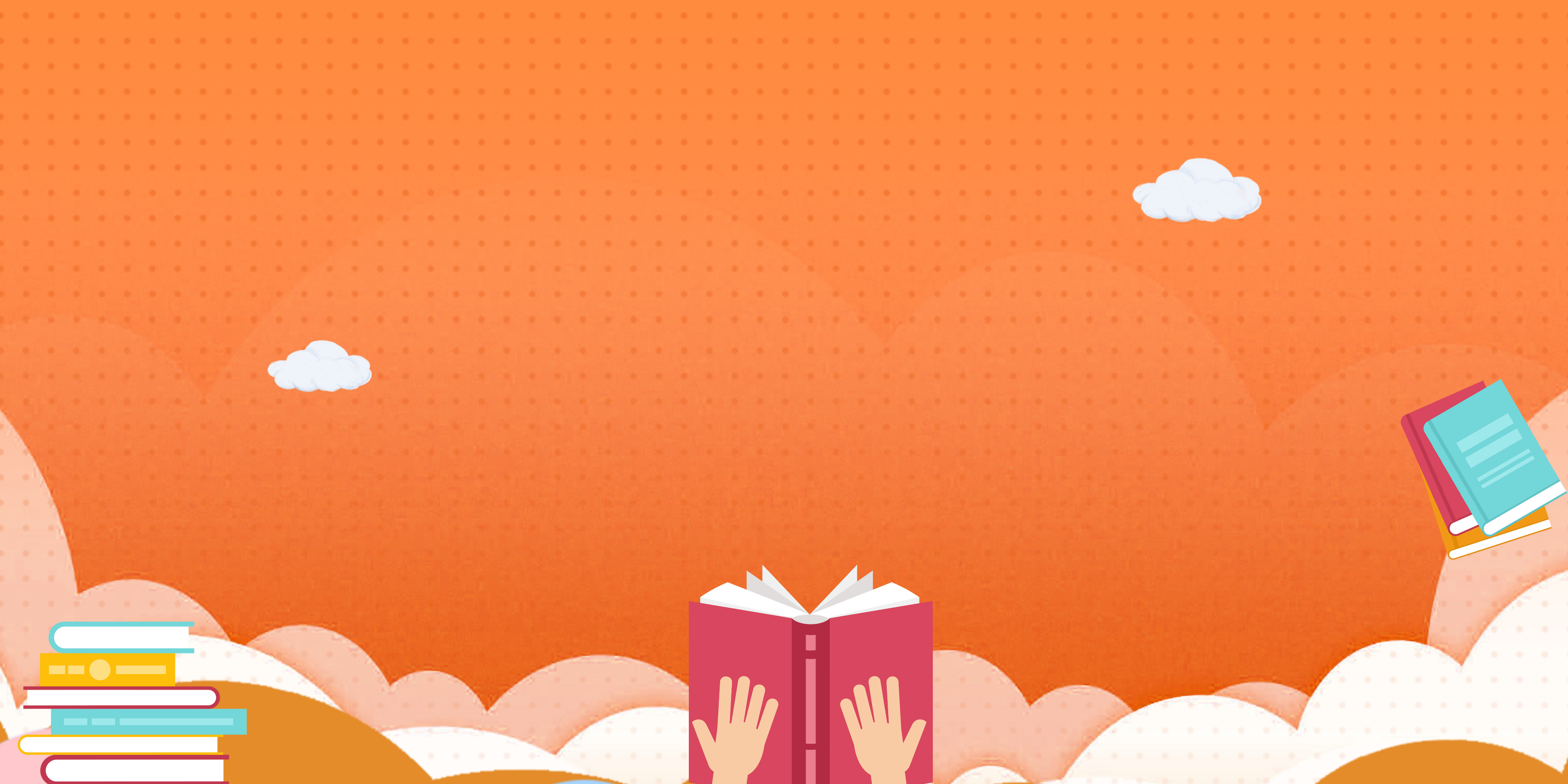 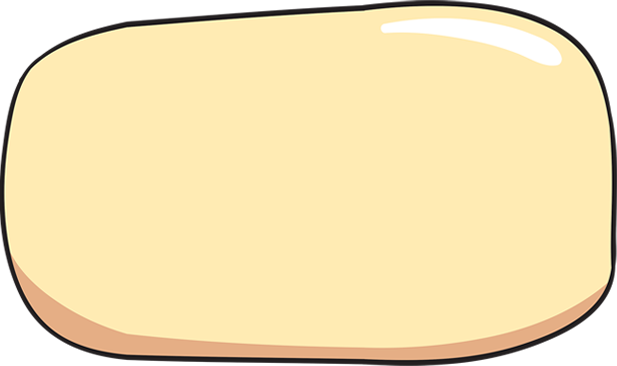 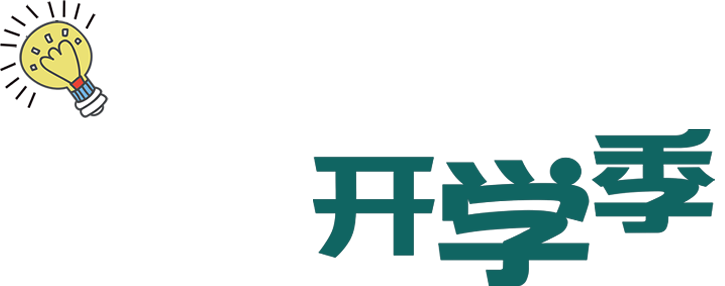 Trong cuộc sống, ít nhiều chúng ta từng gặp tình huống giống một truyện ngụ ngôn nào đó. Em hãy chia sẻ về truyện ngụ ngôn đã để lại cho em một bài học thiết thực.
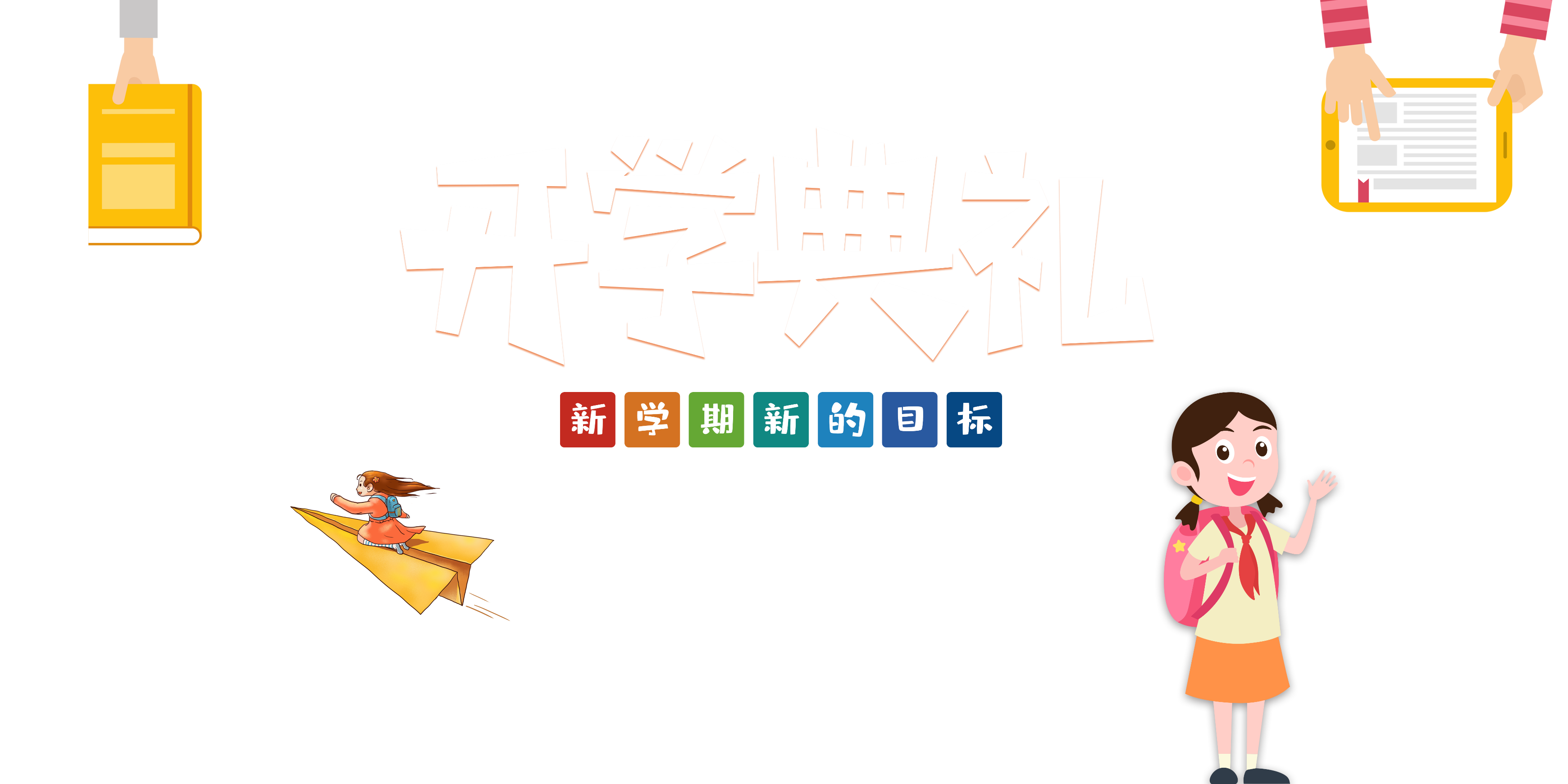 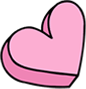 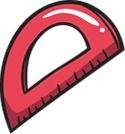 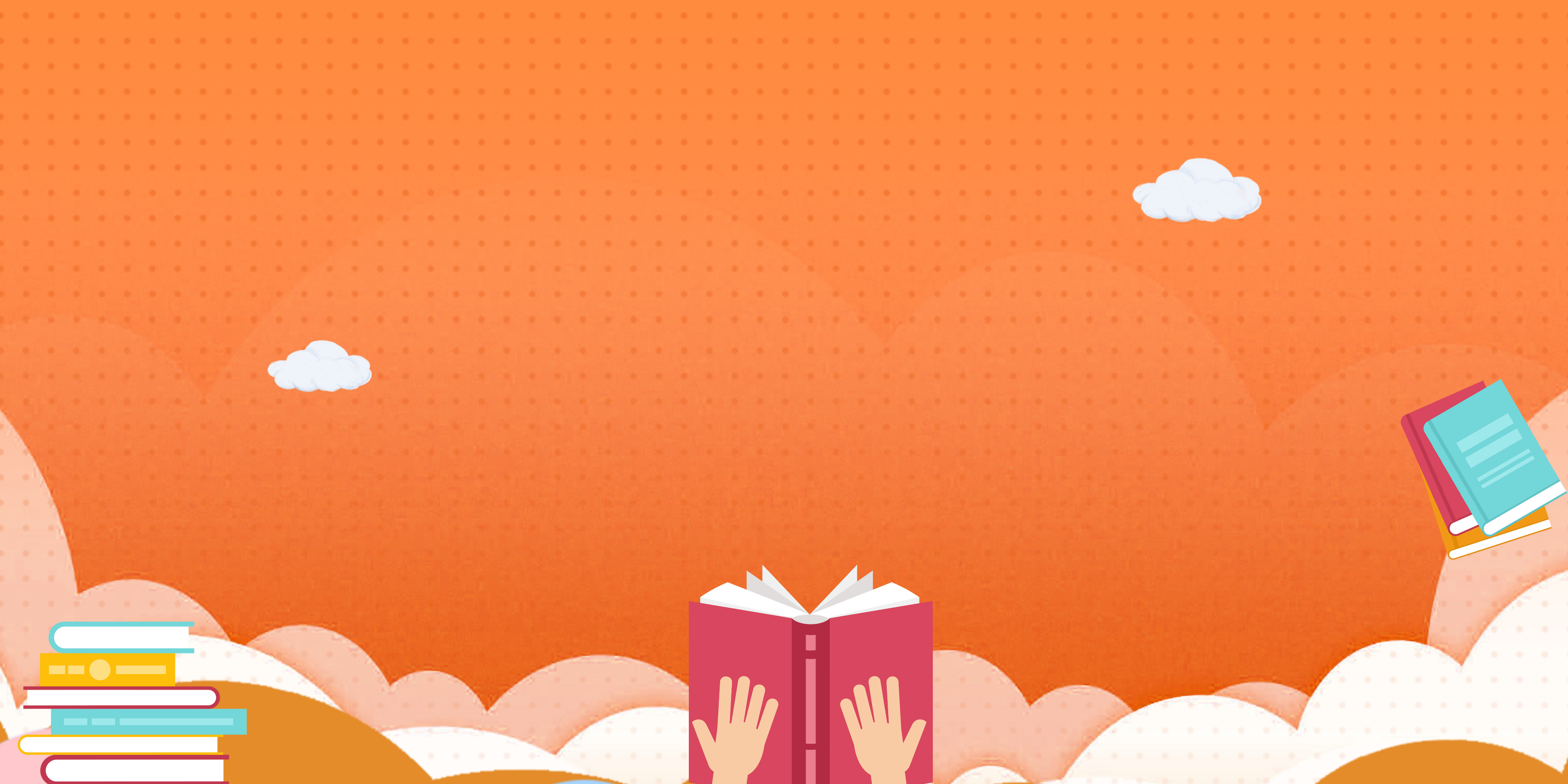 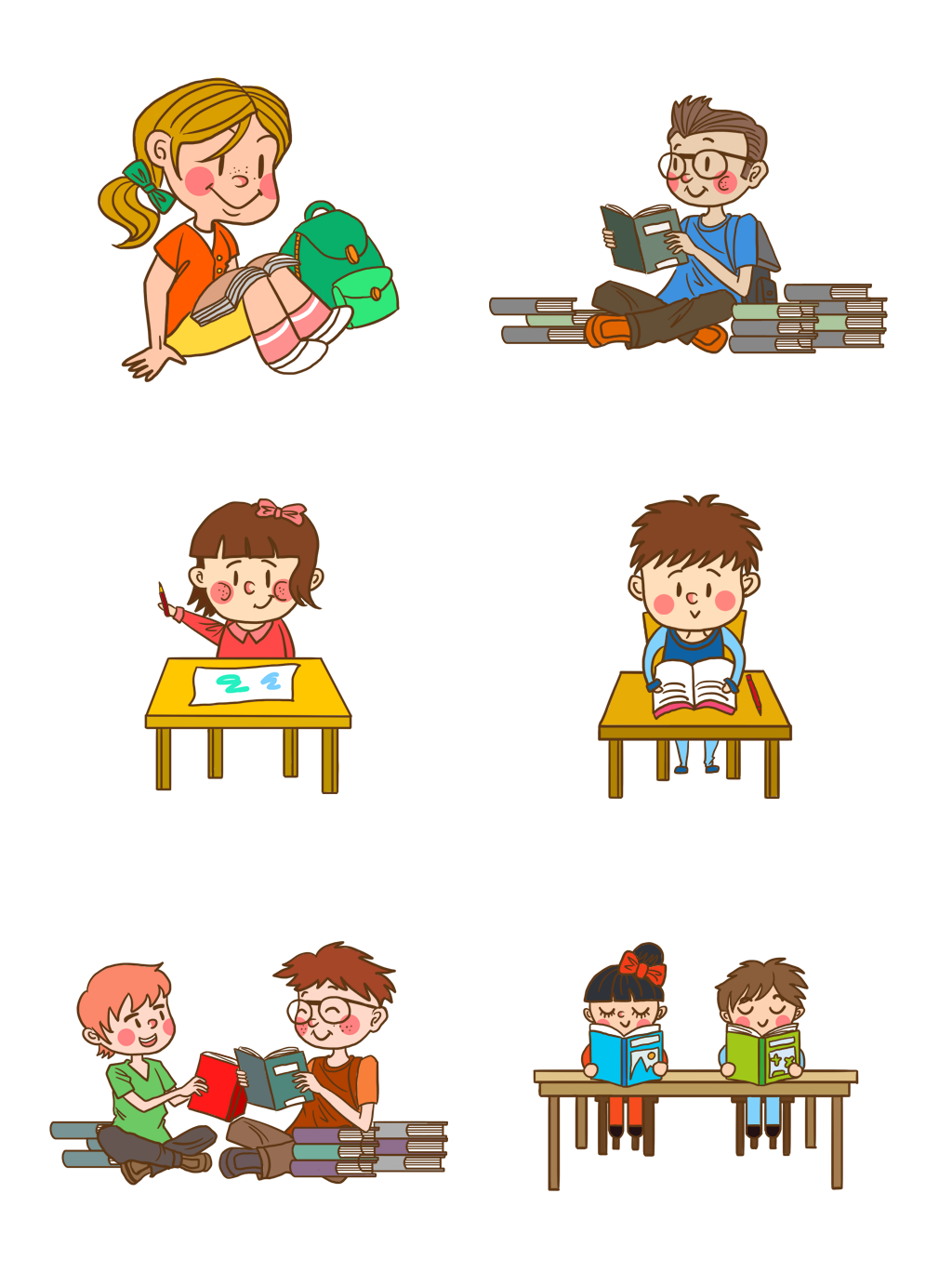 Hình thành kiến thức
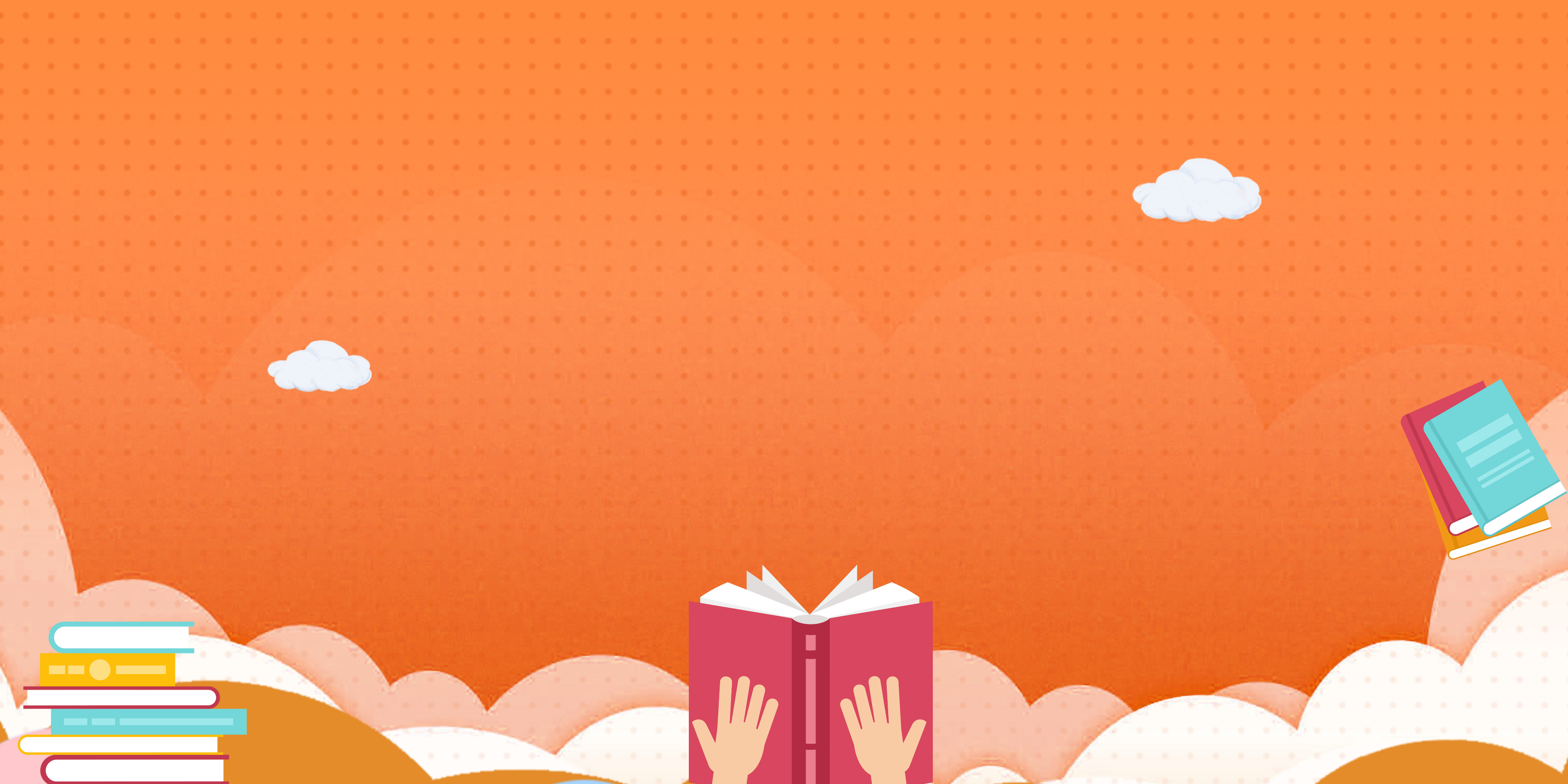 I. KỂ LẠI MỘT TRUYỆN NGỤ NGÔN
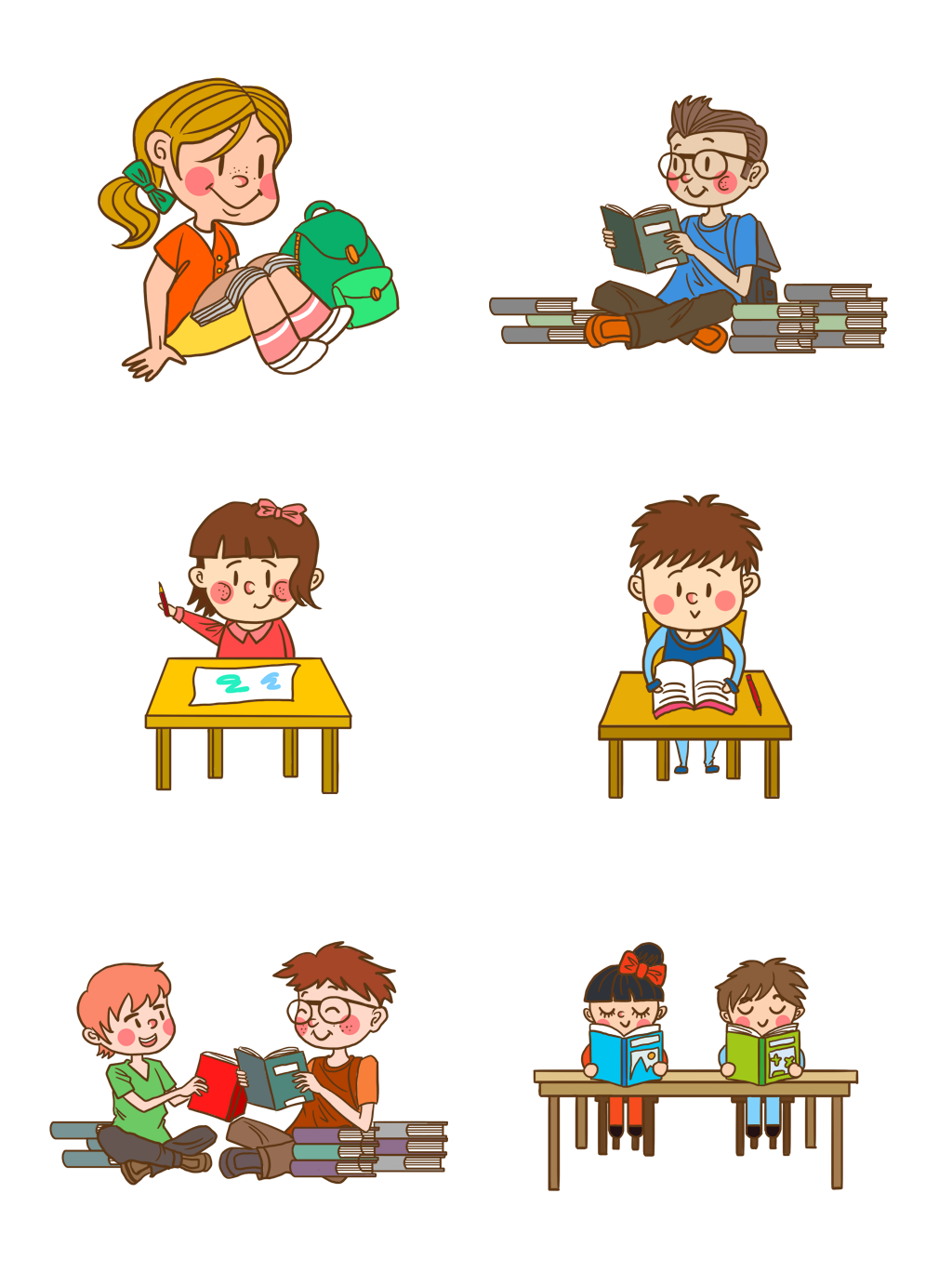 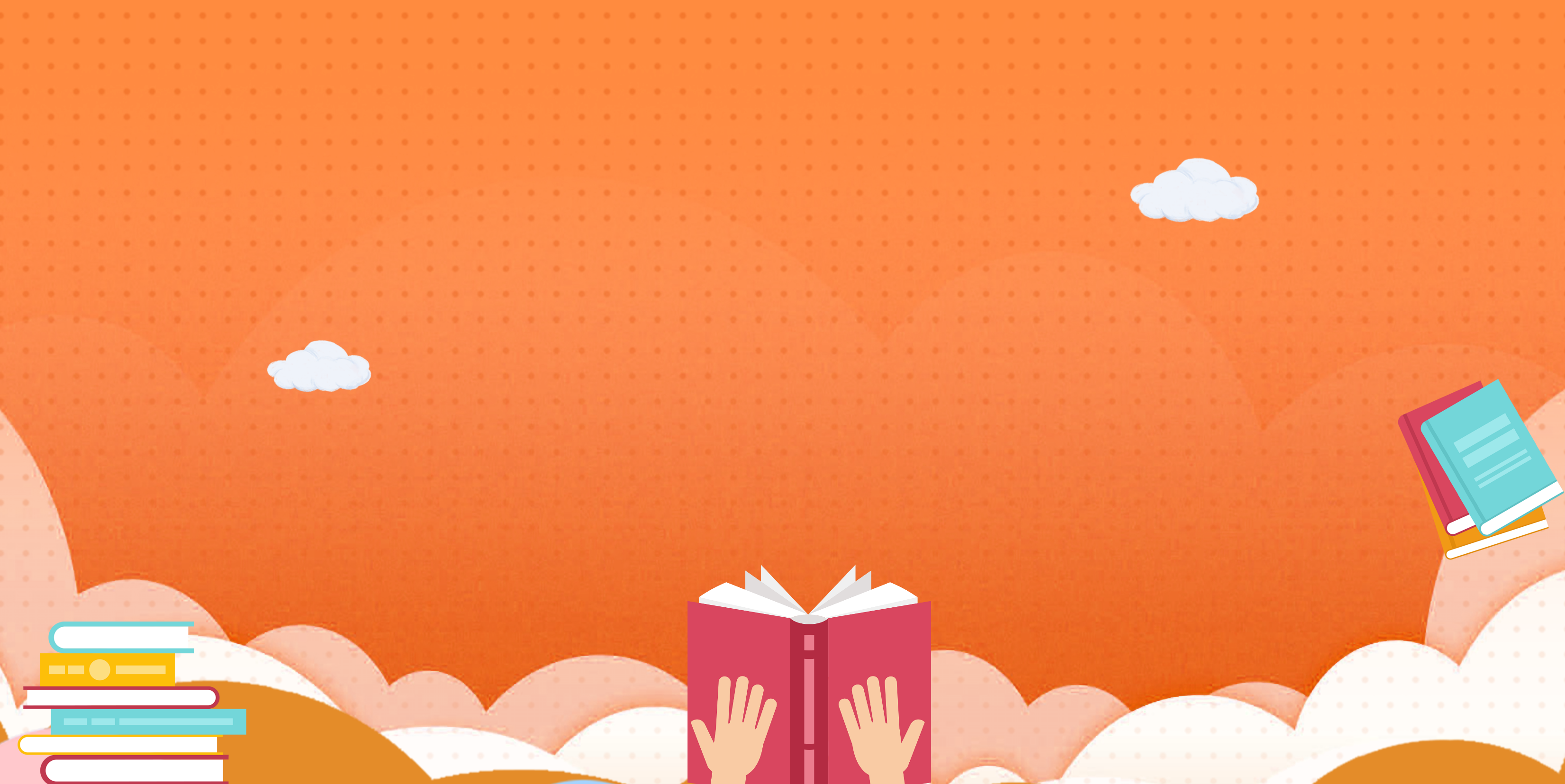 NÓI THEO QUY TRÌNH
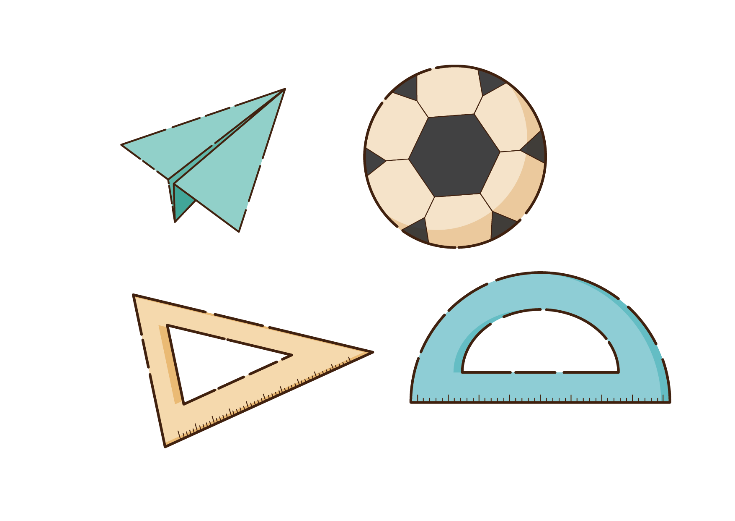 1
2
3
4
Bước 3: 
Trình bày
Bước 2: 
Tìm ý, 
lập dàn ý
Bước 4: 
Trao đổi và 
đánh giá
Bước 1: 
Xác định đề tài, người nghe, mục đích, không gian và thời gian nói
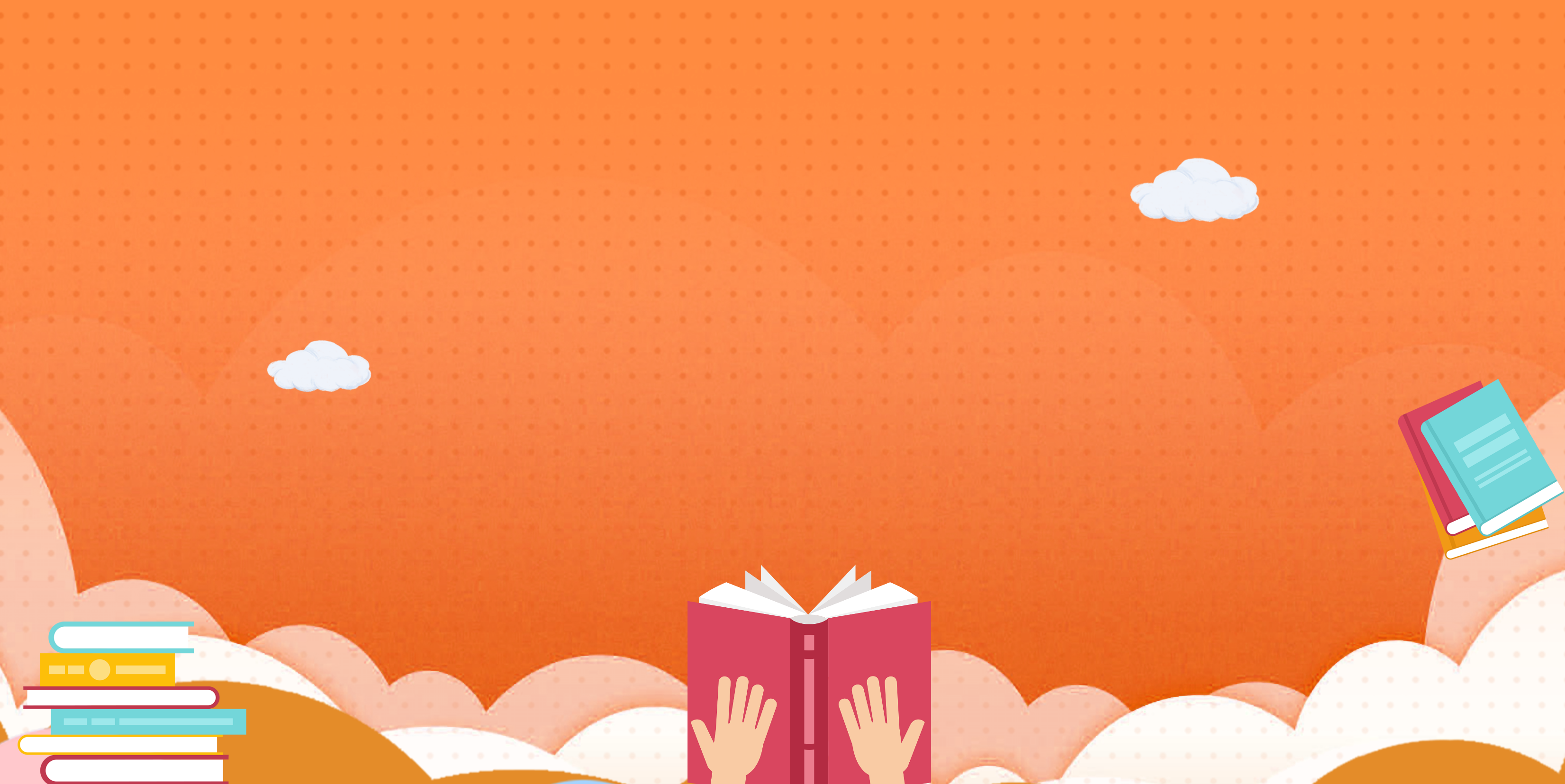 Bước 1: Xác định
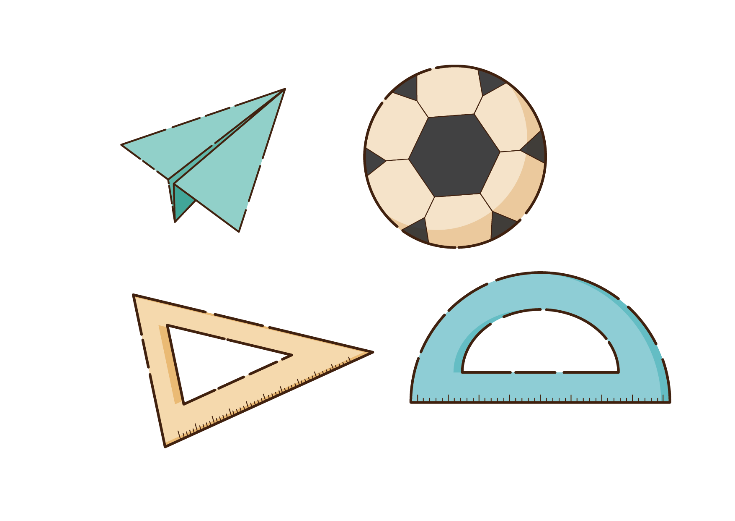 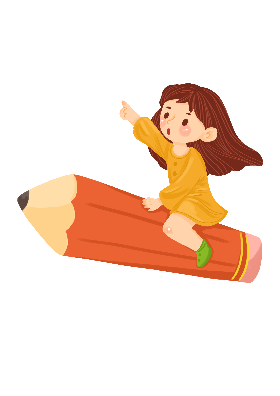 a. Đề tài: Kể lại một truyện ngụ ngôn
Một trong bốn truyện vừa học
1
Một trong số các truyện ngụ ngôn của Ê- dốp (Thỏ và rùa, Cáo và mèo…)
3
Một trong số các truyện ngụ ngôn Việt Nam
2
Một trong số các truyện ngụ ngôn của La Phông-ten (Ve và kiến, Con cáo và chùm nho…)
4
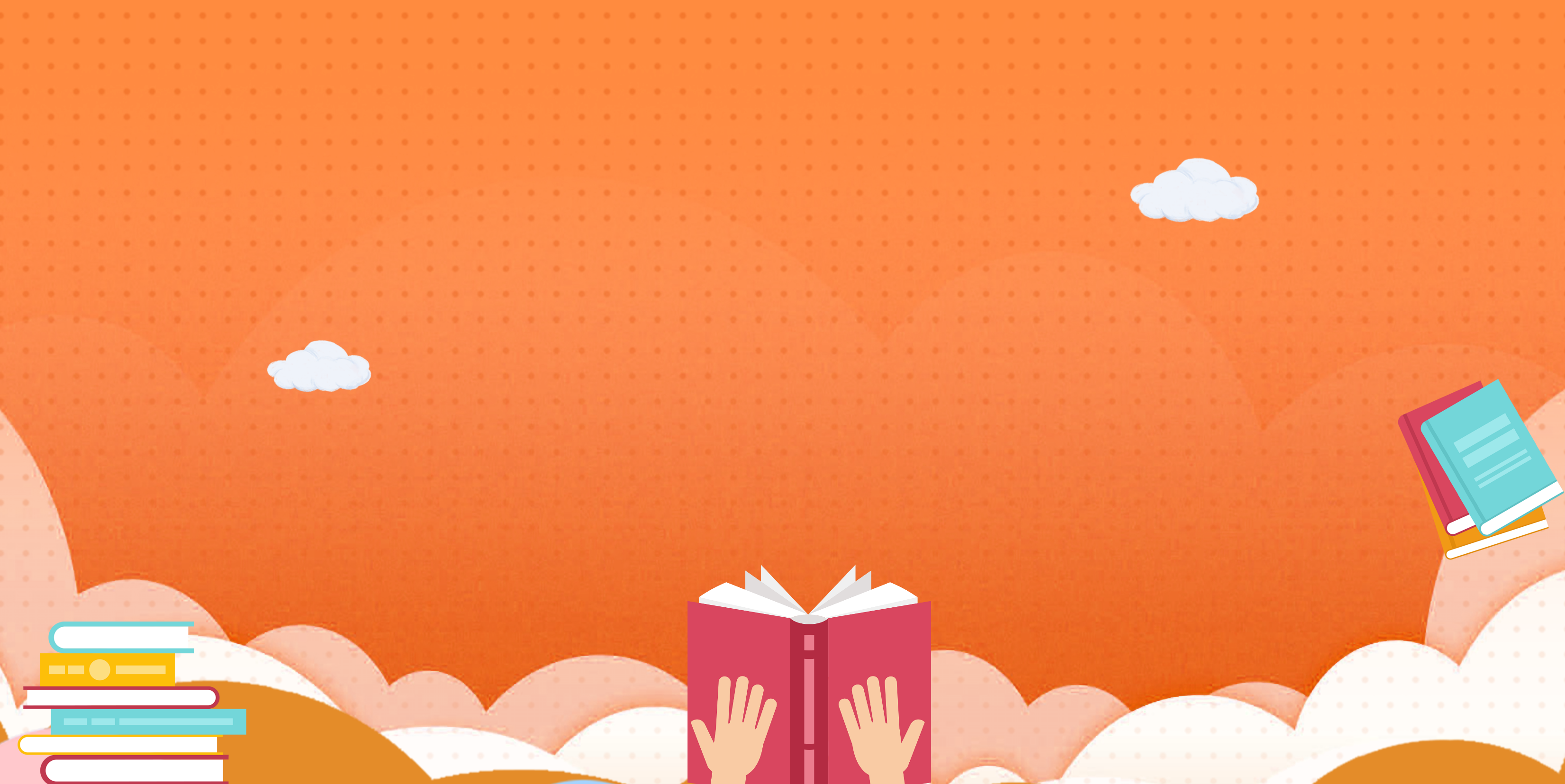 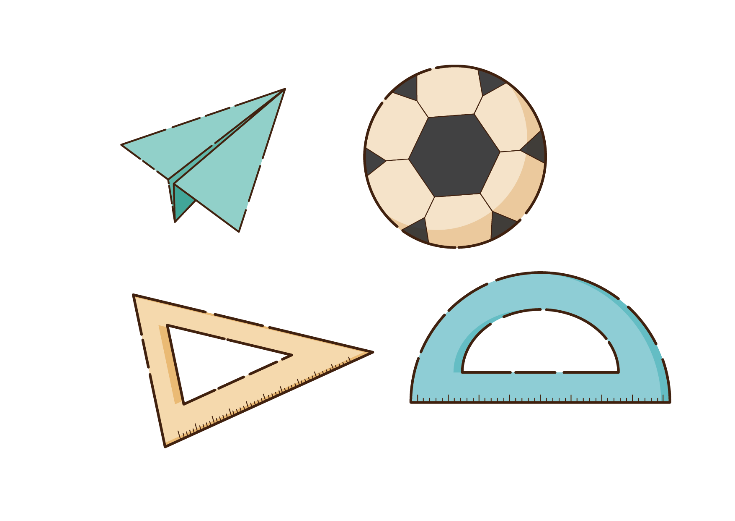 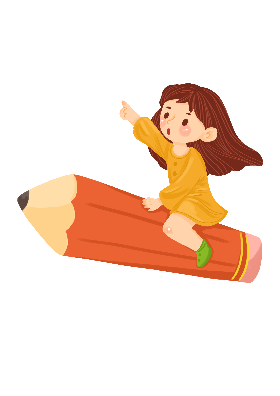 b. Mục đích
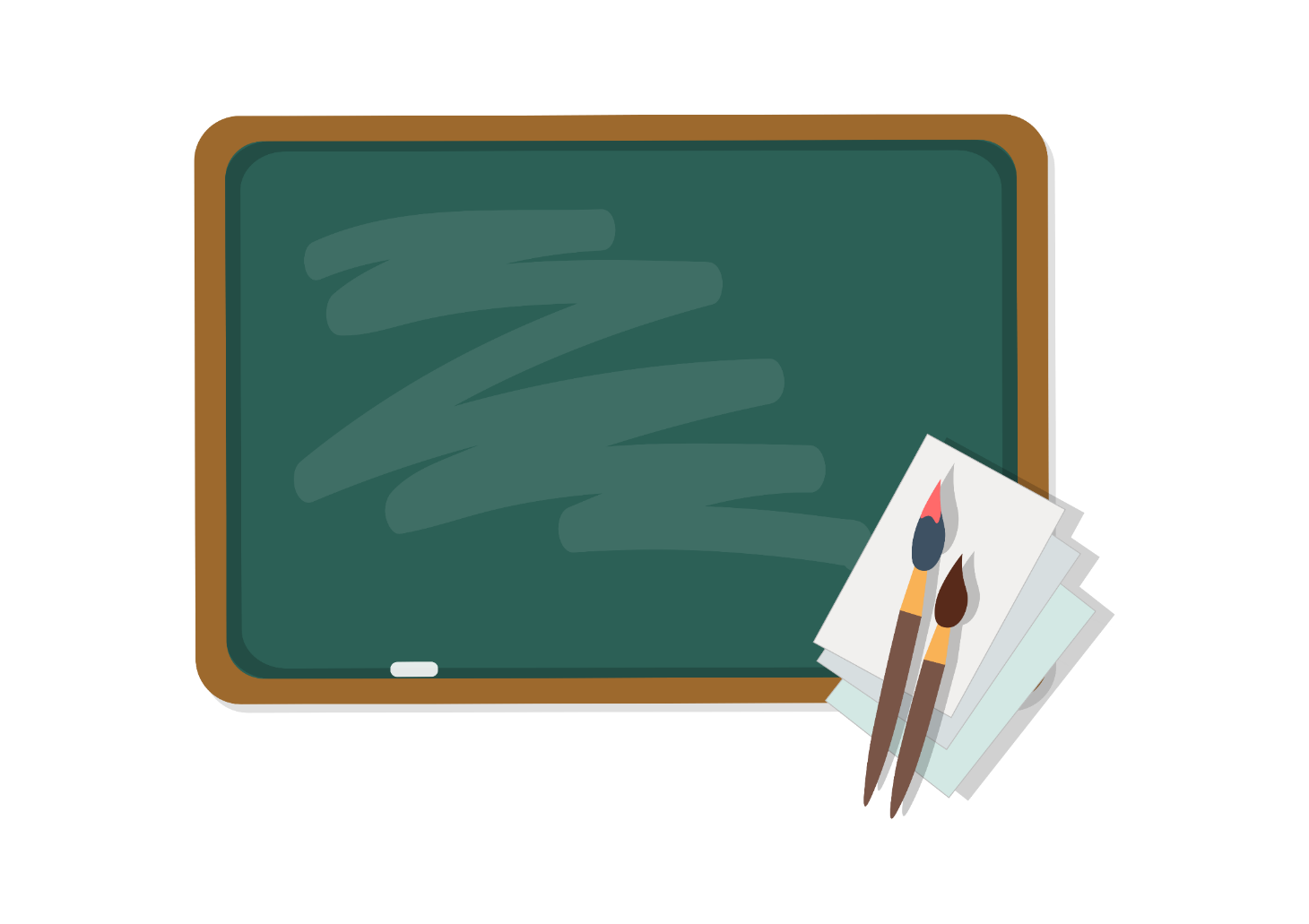 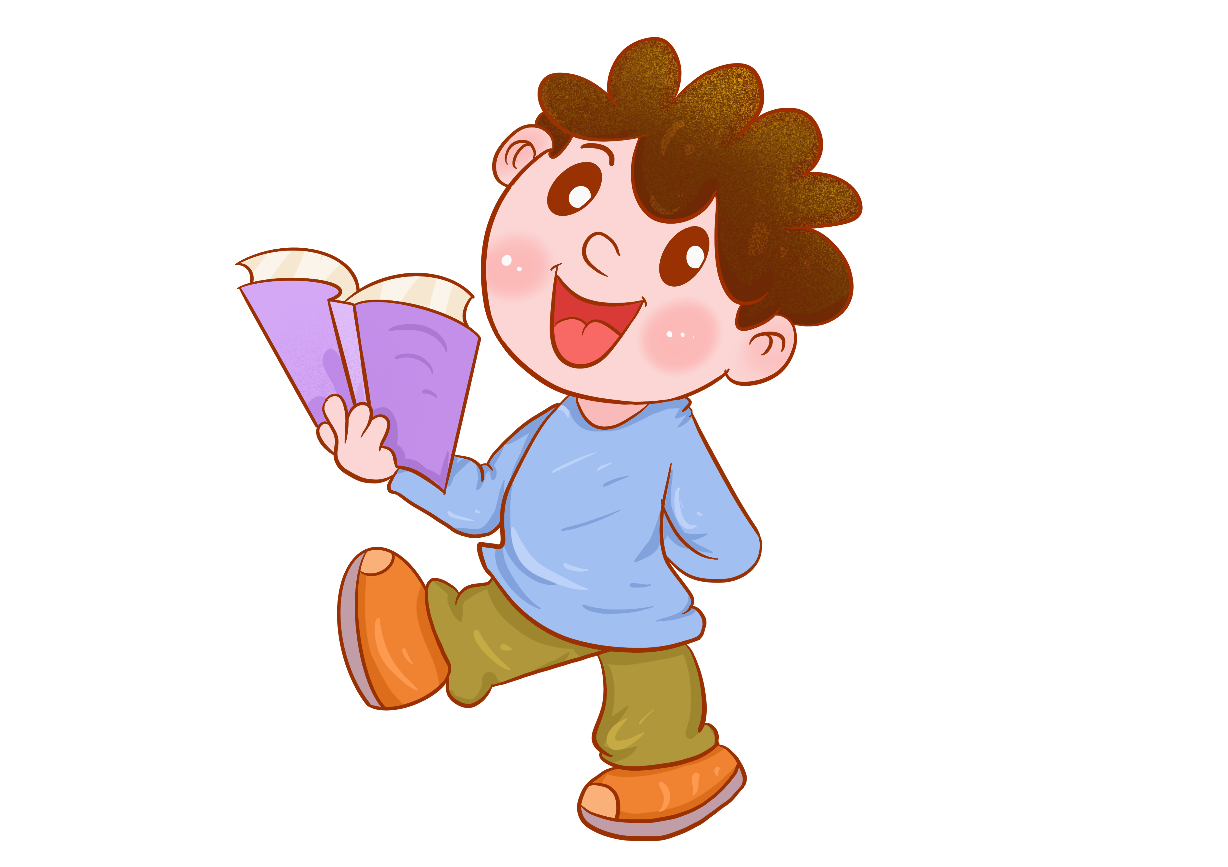 Kể lại truyện ngụ ngôn, vận dụng và thưởng thức những cách nói thú vị
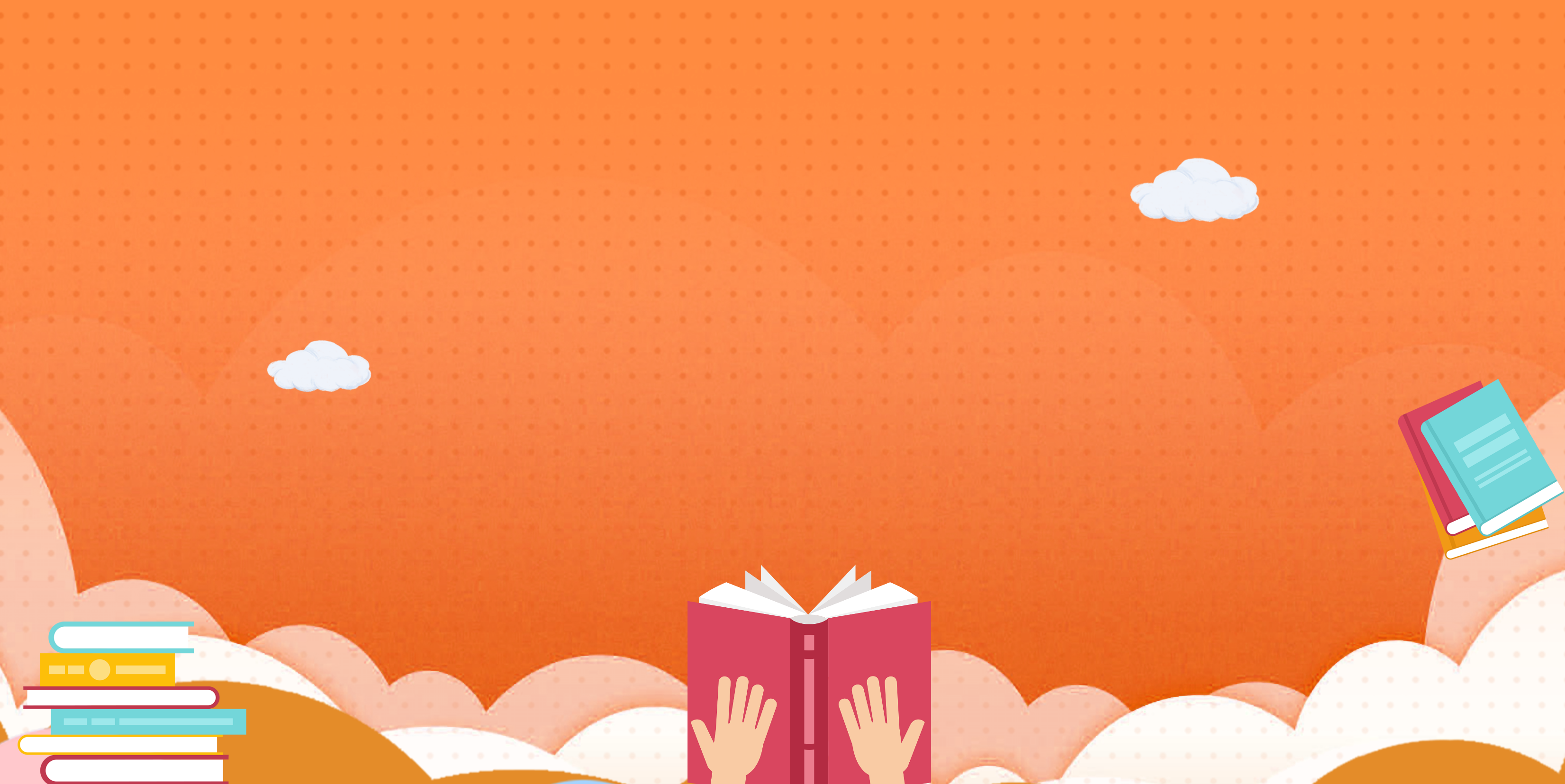 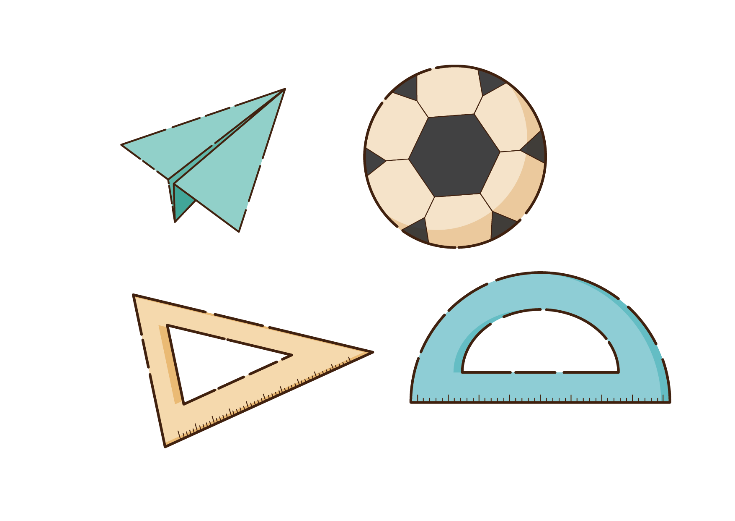 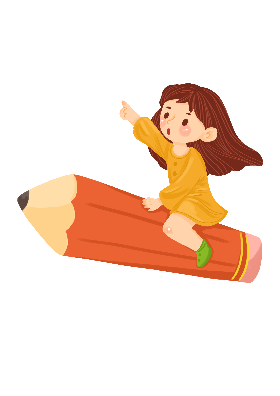 c. Không gian, thời gian nói
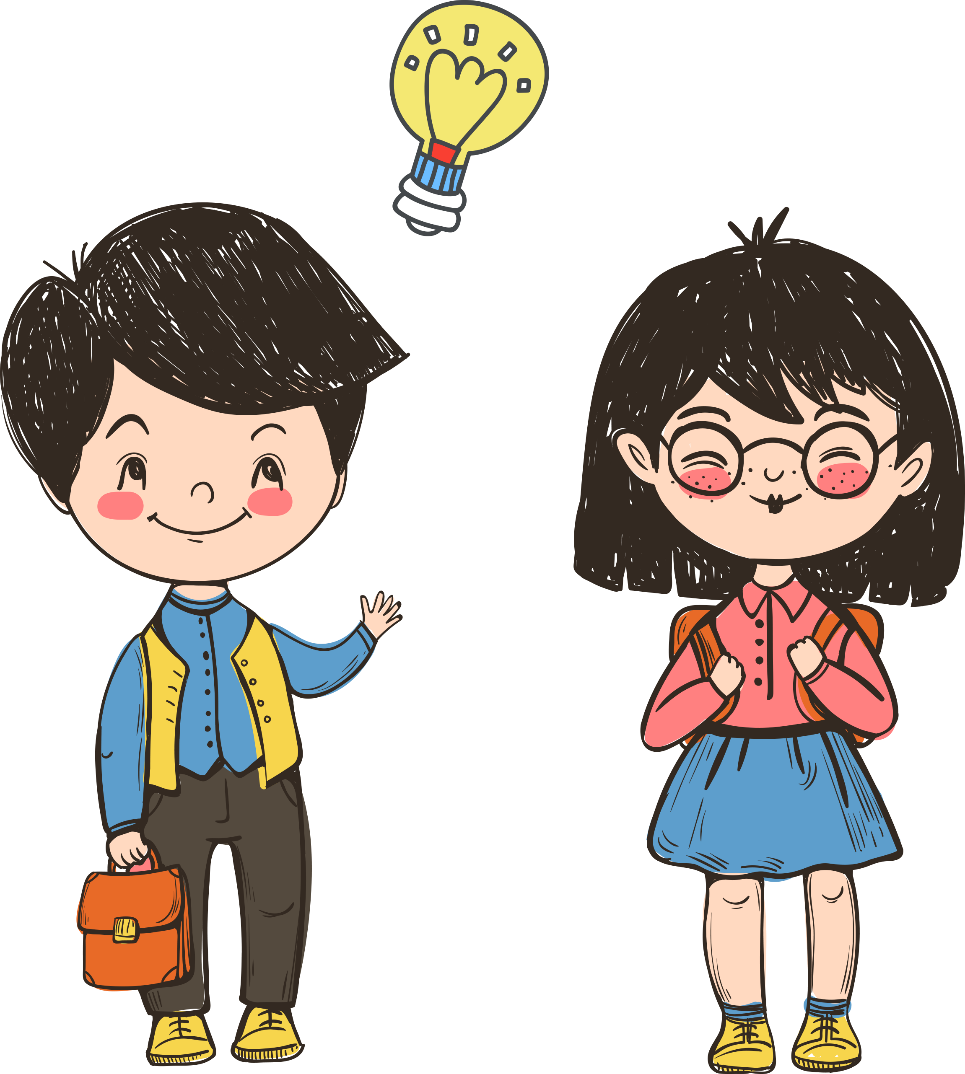 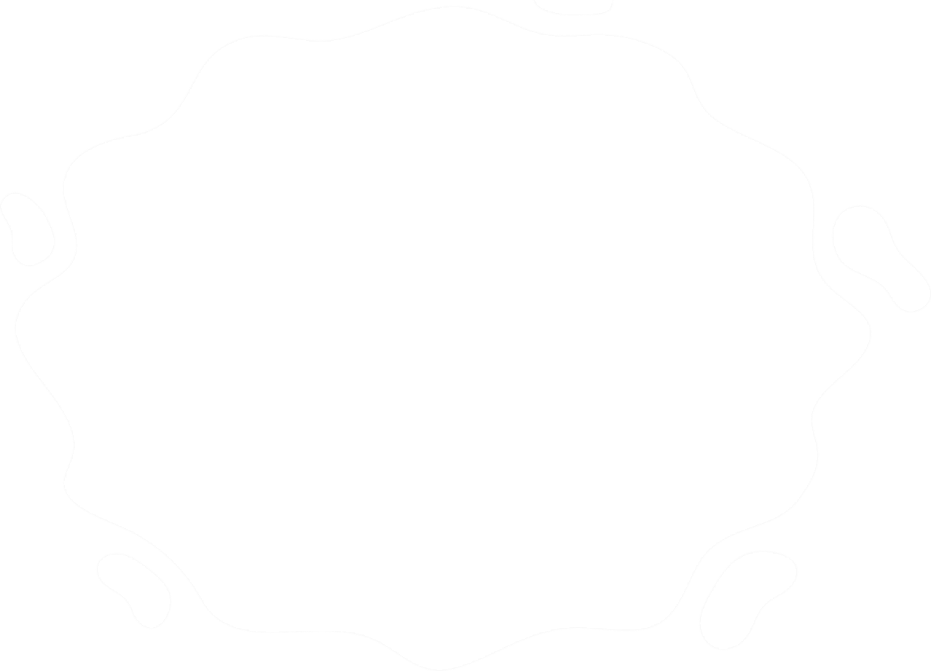 Trong lớp học, ở gia đình ...
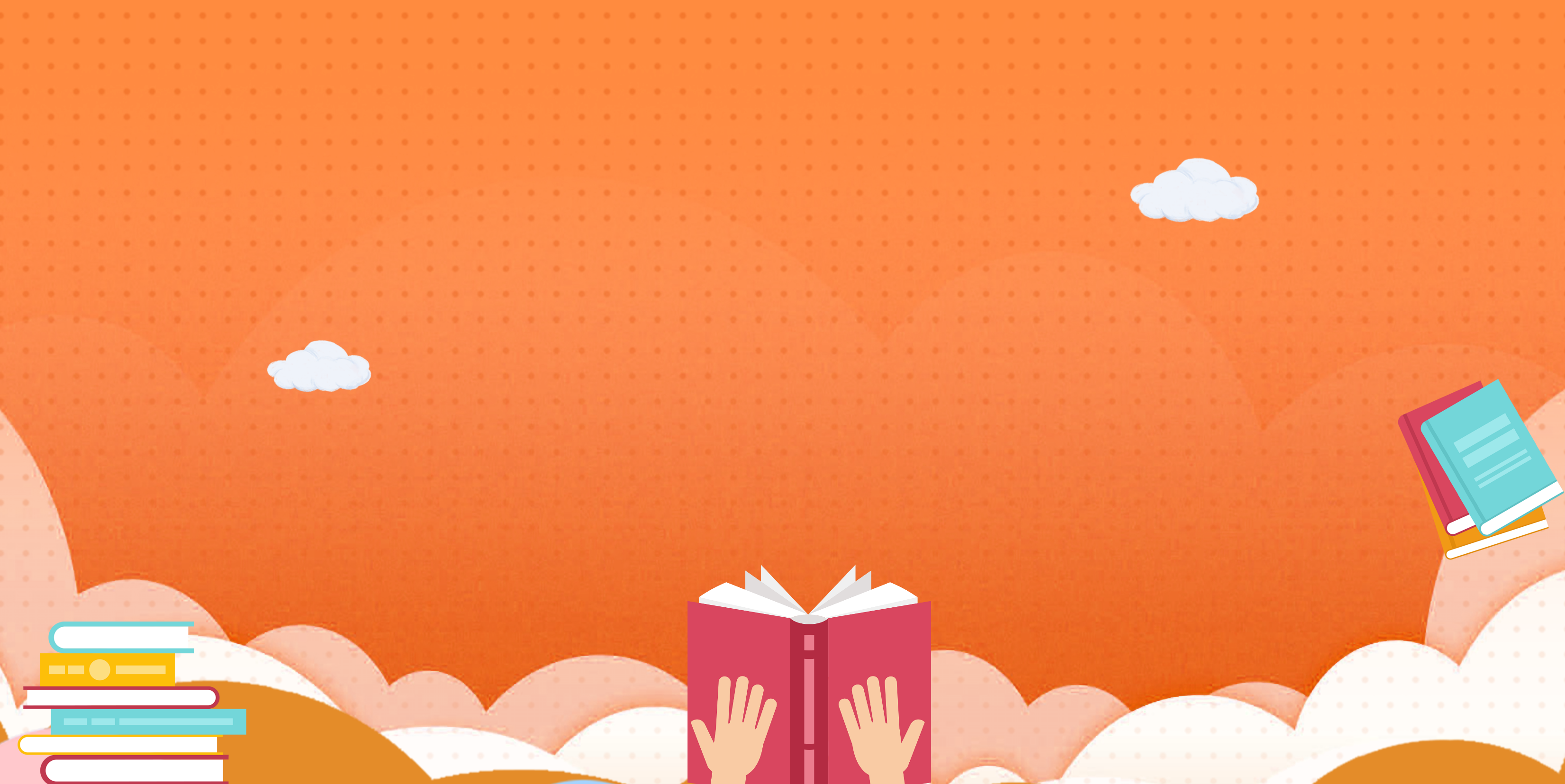 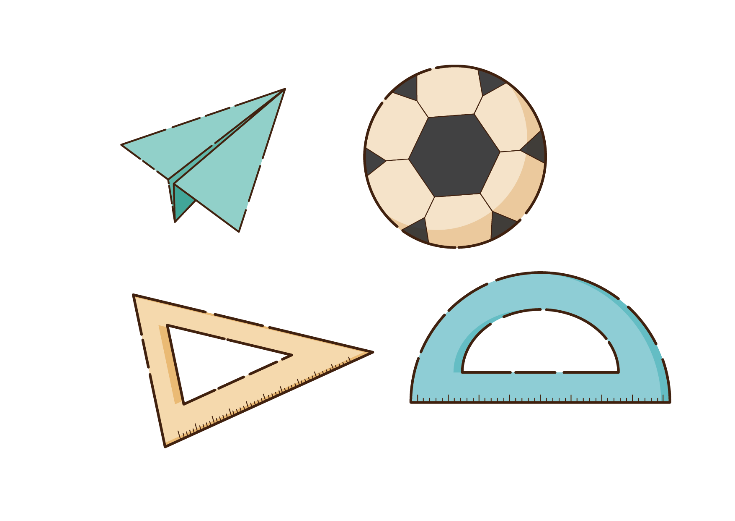 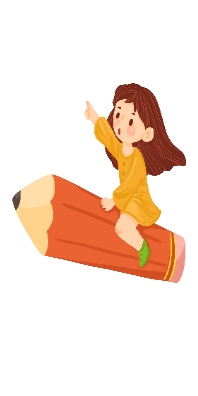 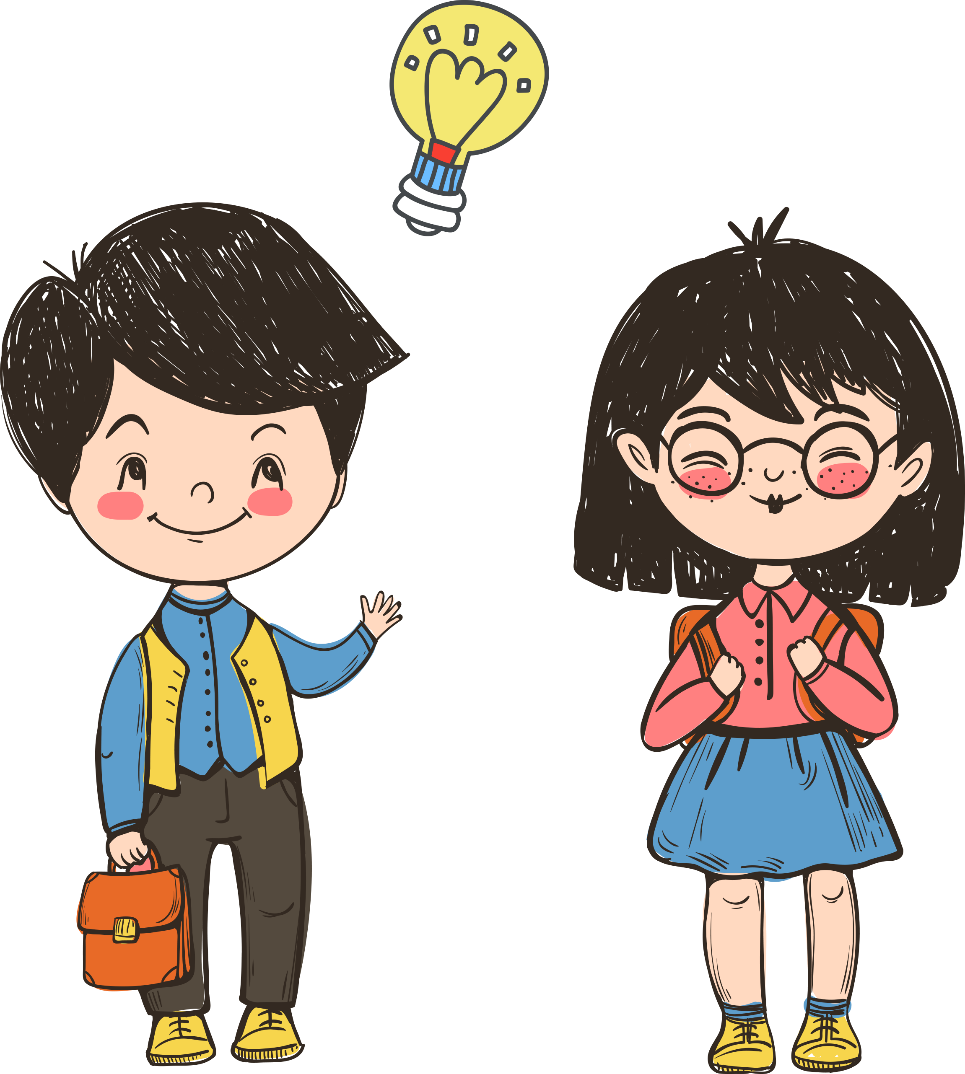 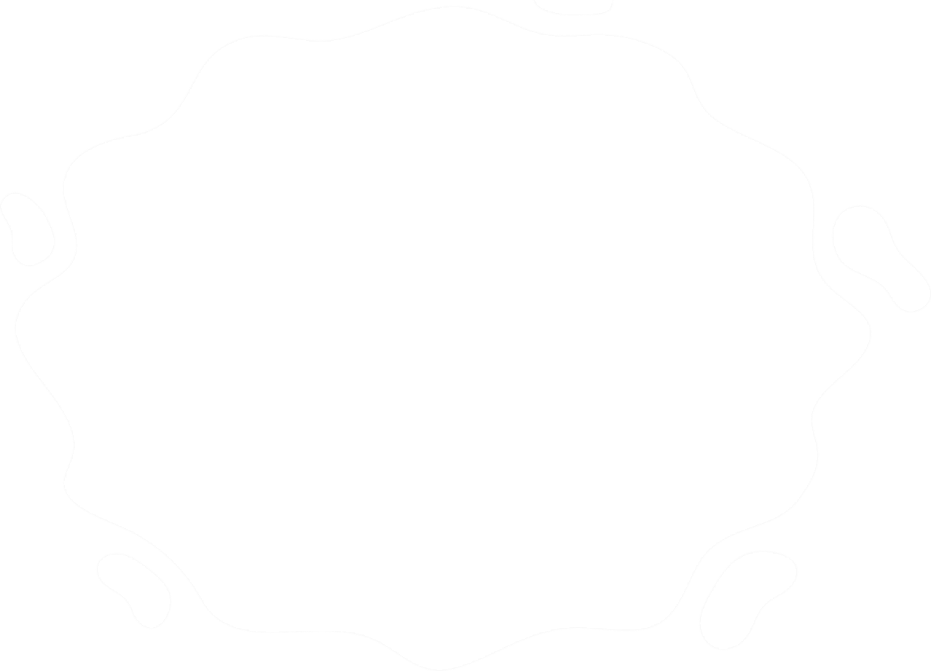 Bước 2: Tìm ý, lập dàn ý
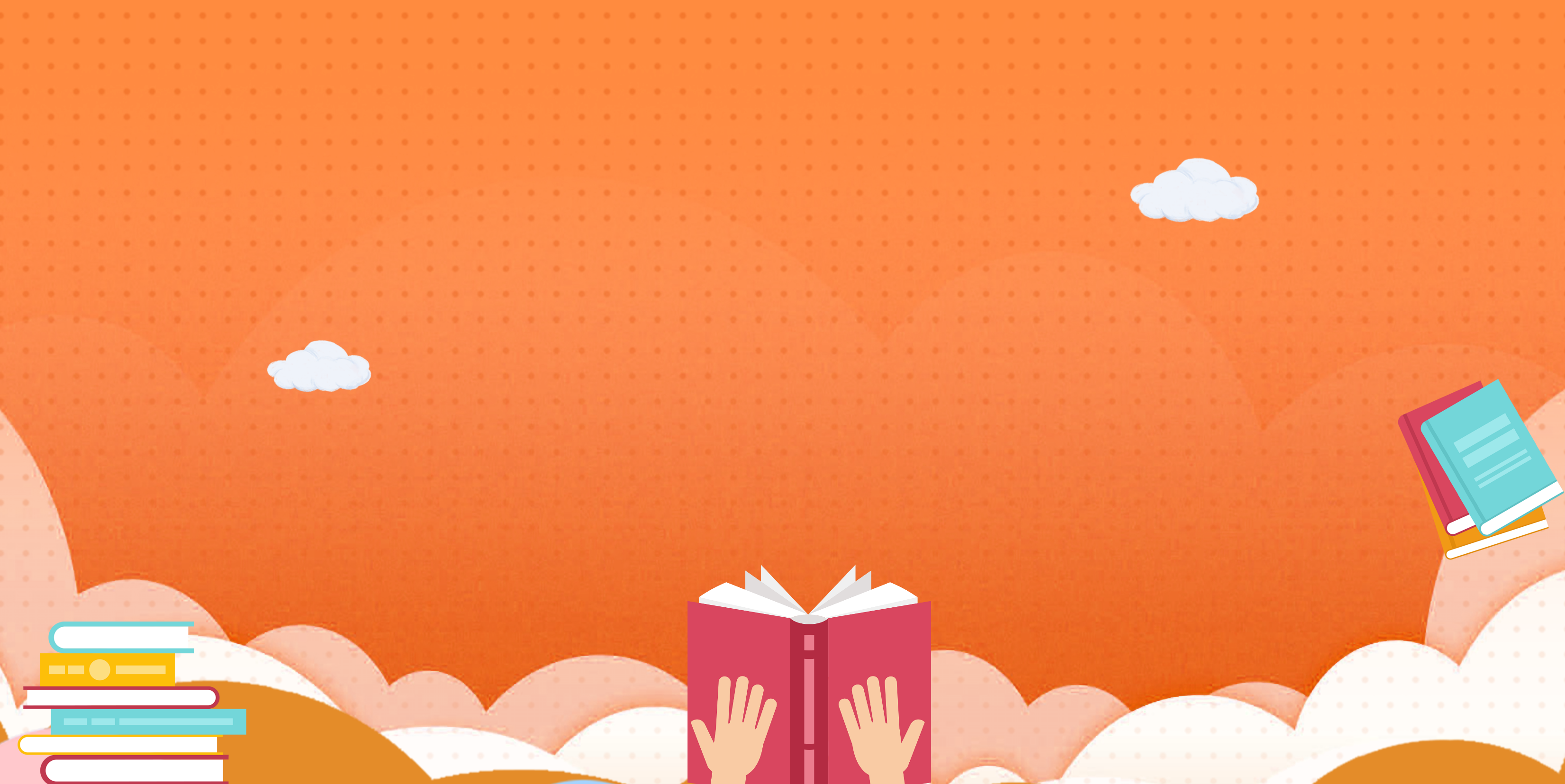 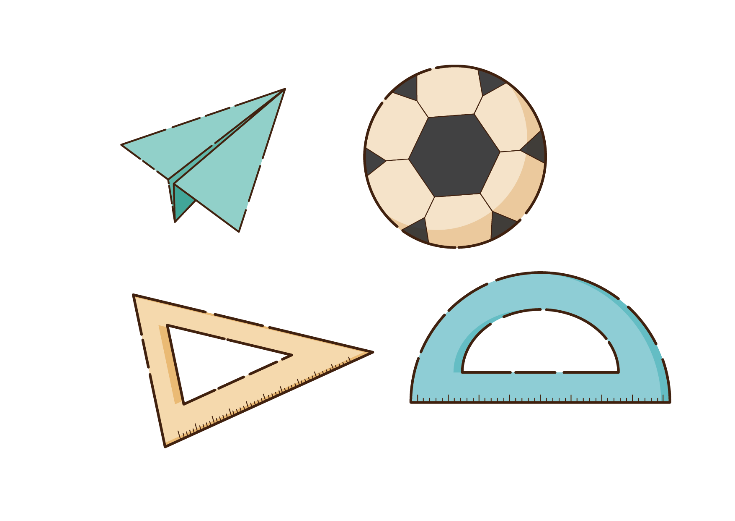 PHT số 1: Để tìm ý cho bài kể chuyện, em hãy trả lời
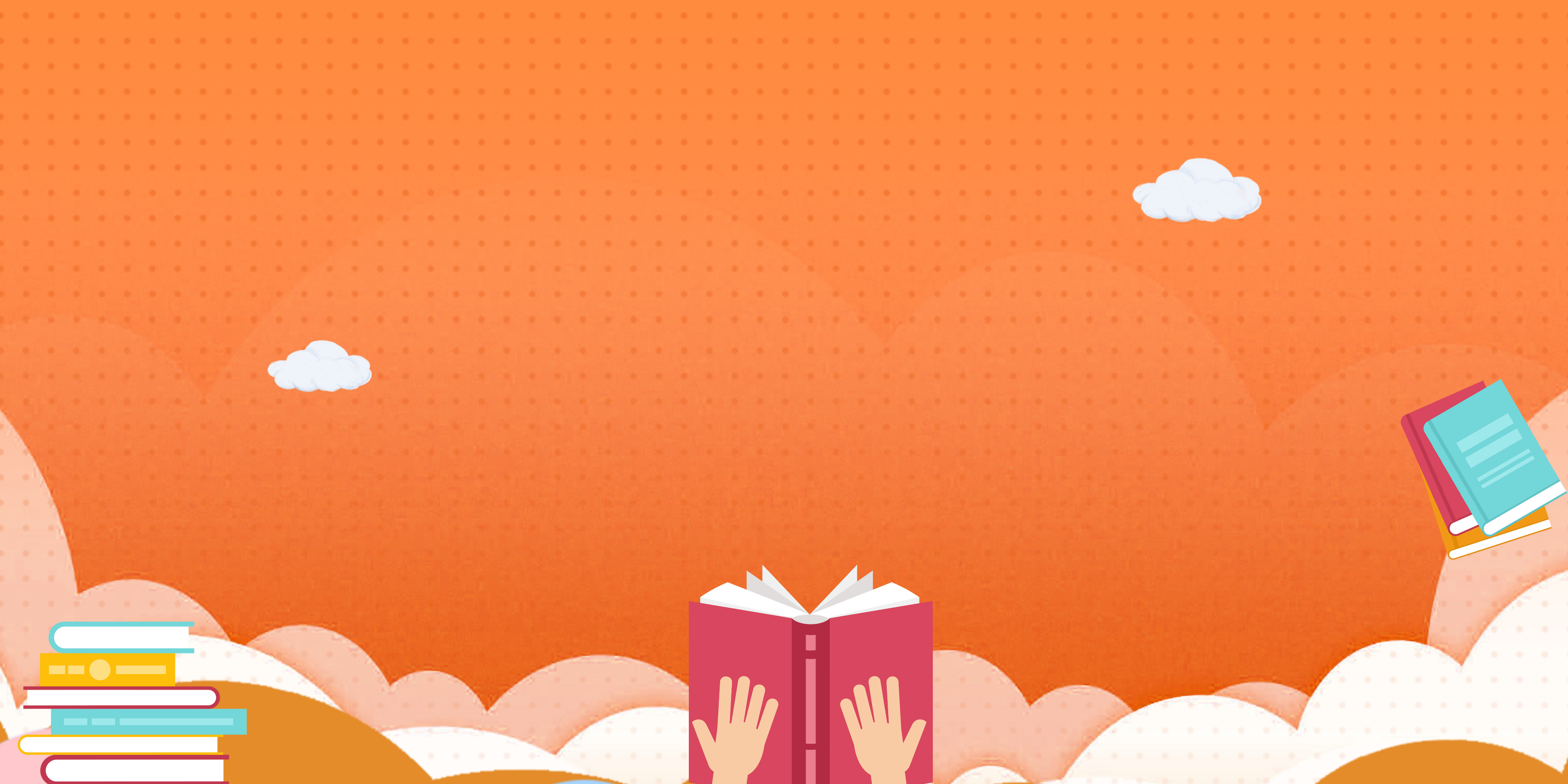 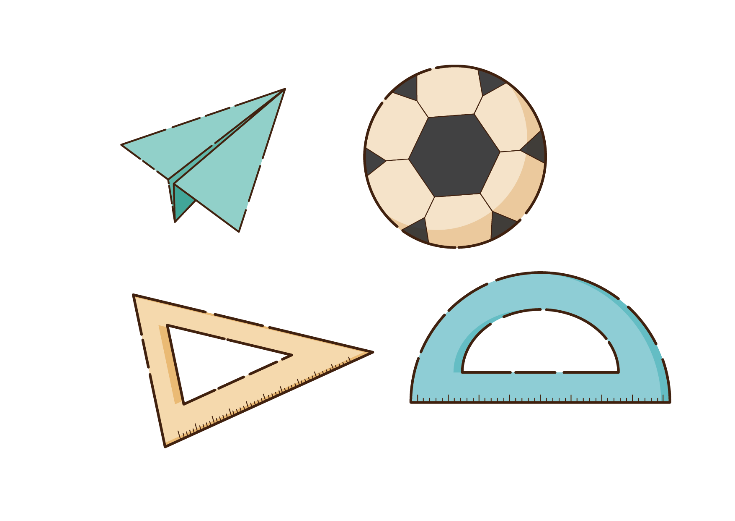 Lập dàn ý
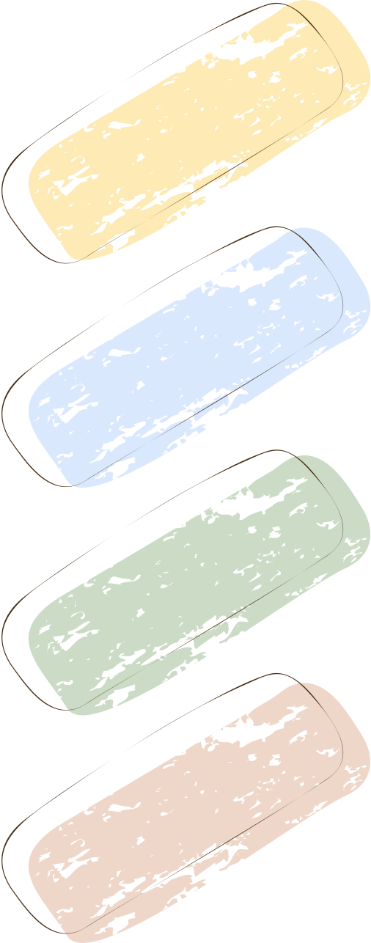 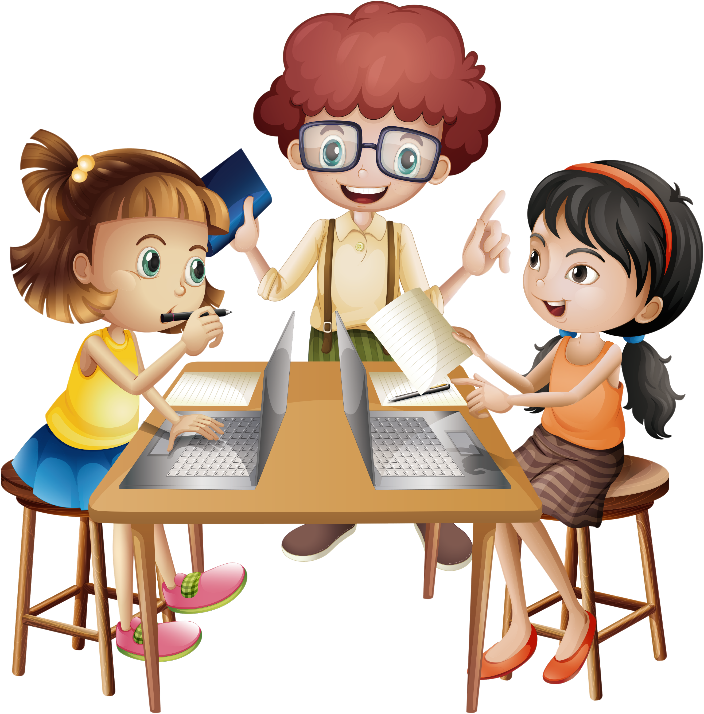 Dựa vào bảng trên để triển khai thành dàn ý
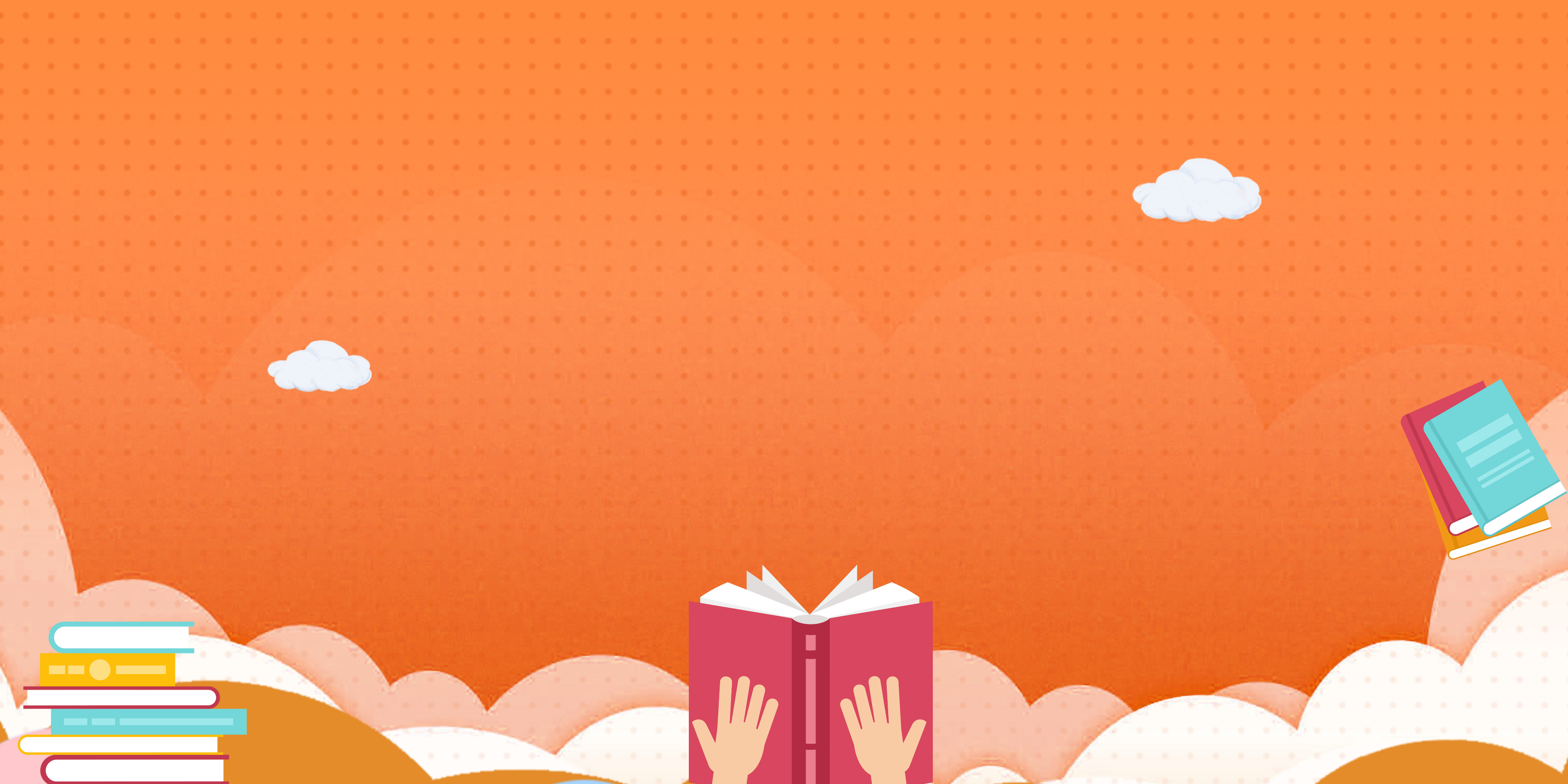 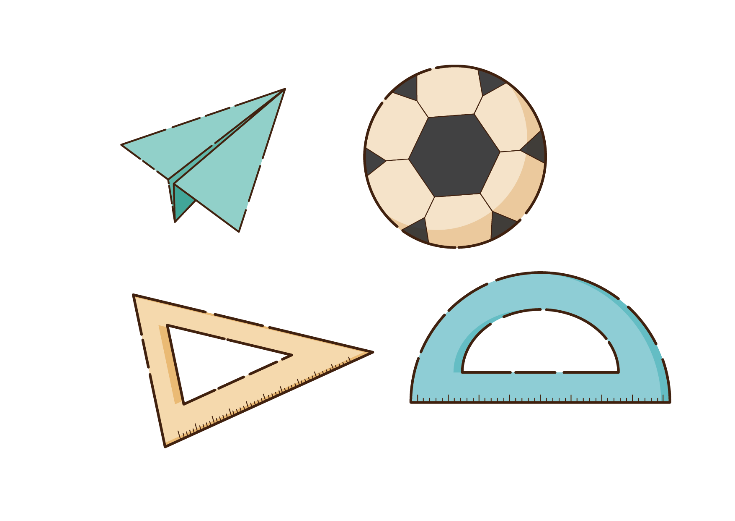 Lập dàn ý (xem SGK/50)
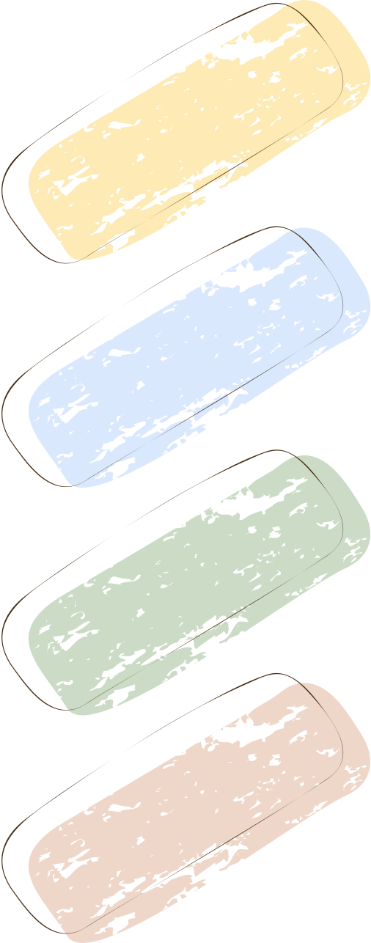 Mở đầu: giới thiêu câu chuyện, nhân vật và nêu câu hỏi để người nghe dự đoán bài học sau khi nghe kể.

Phần chính: Kể theo diễn biến câu chuyện (giọng điệu, tính hài hước ở thời điểm cần thiết…)

Kết thúc: nhận xét, đánh giá chung của bản thân về câu chuyện.
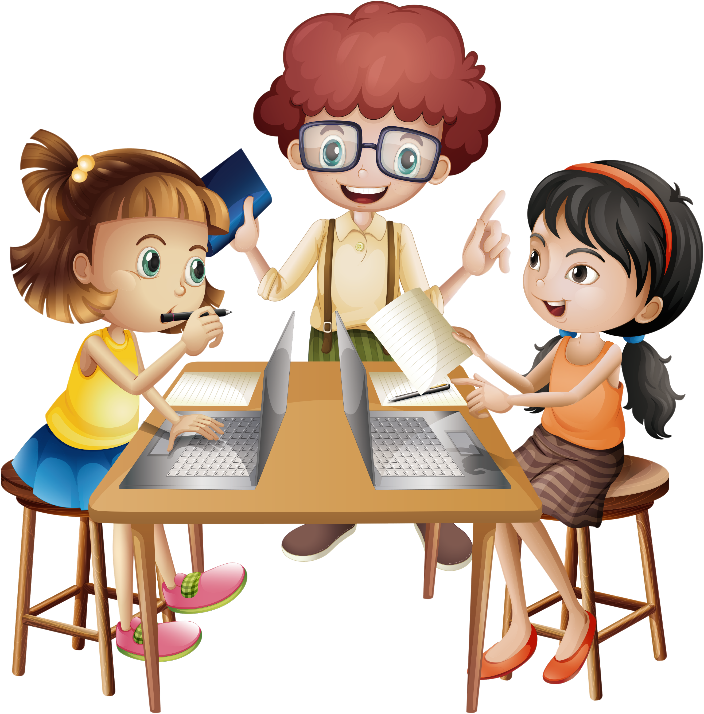 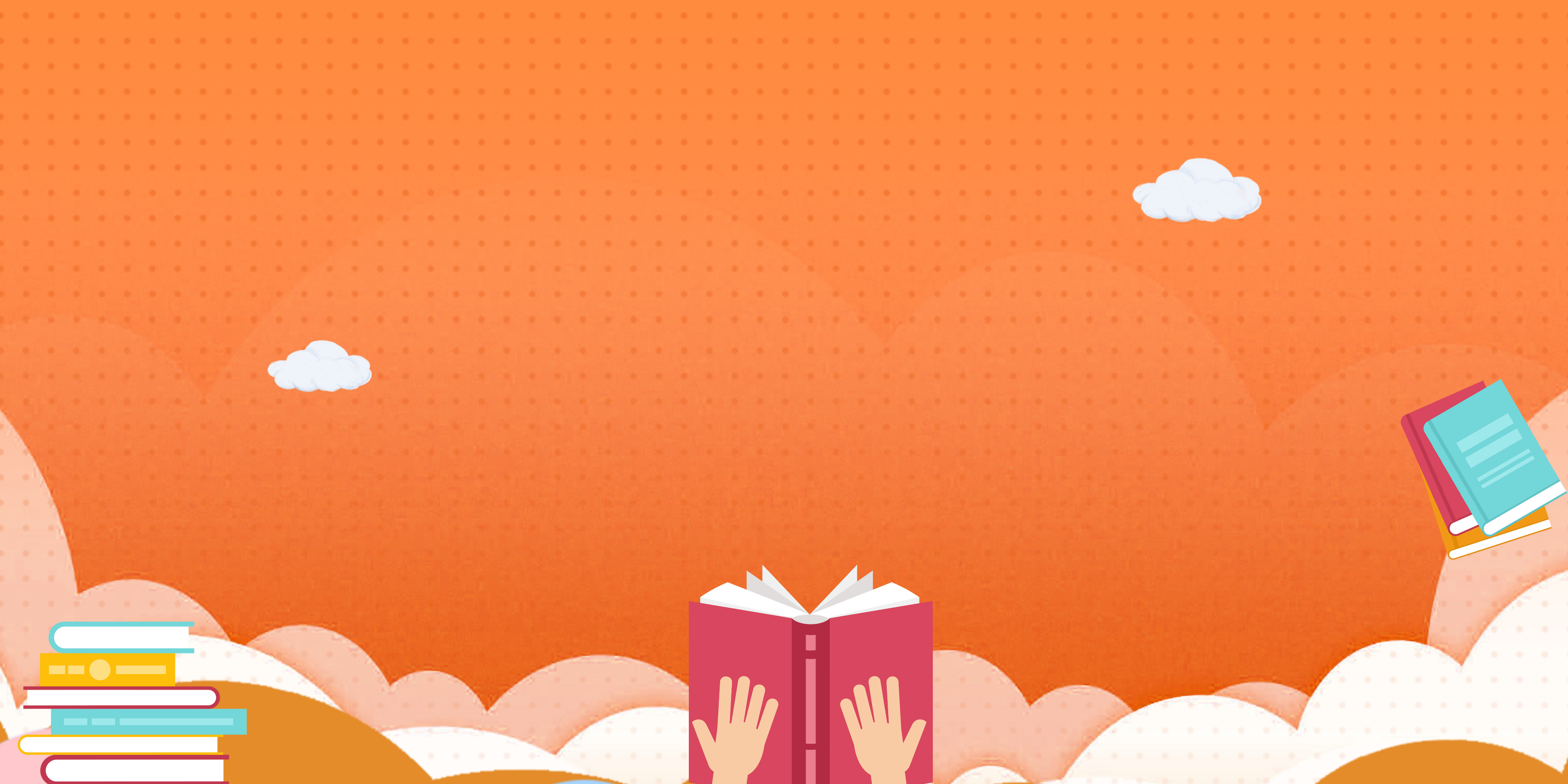 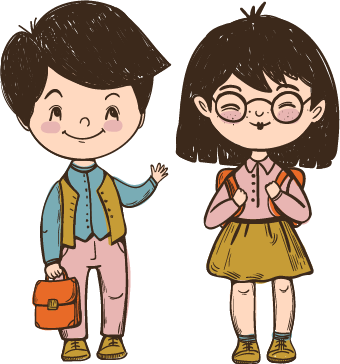 Bước 3: Trình bày
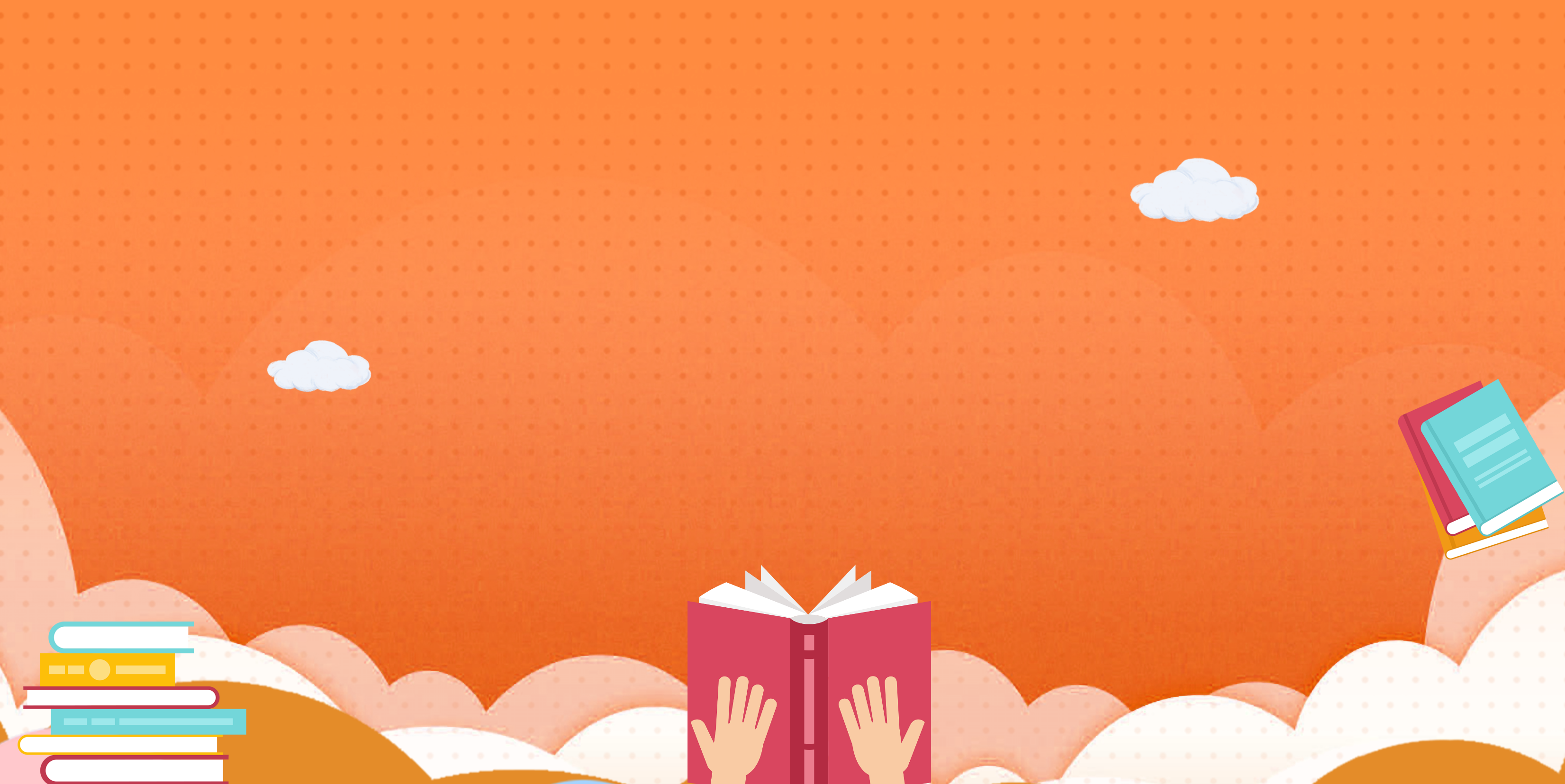 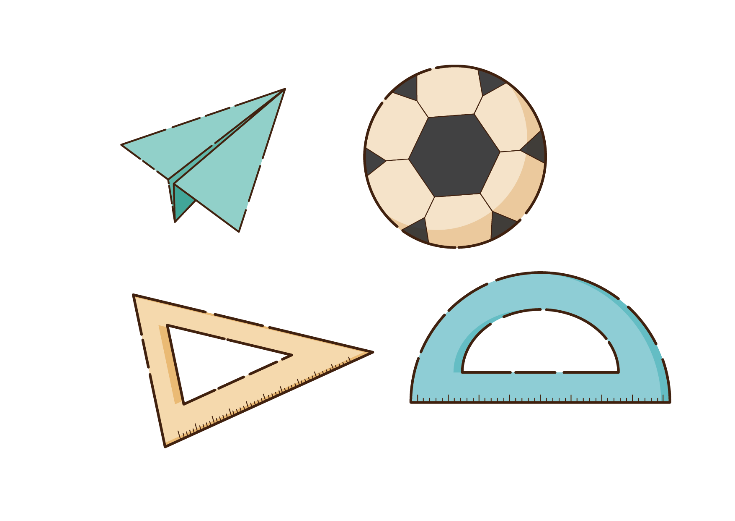 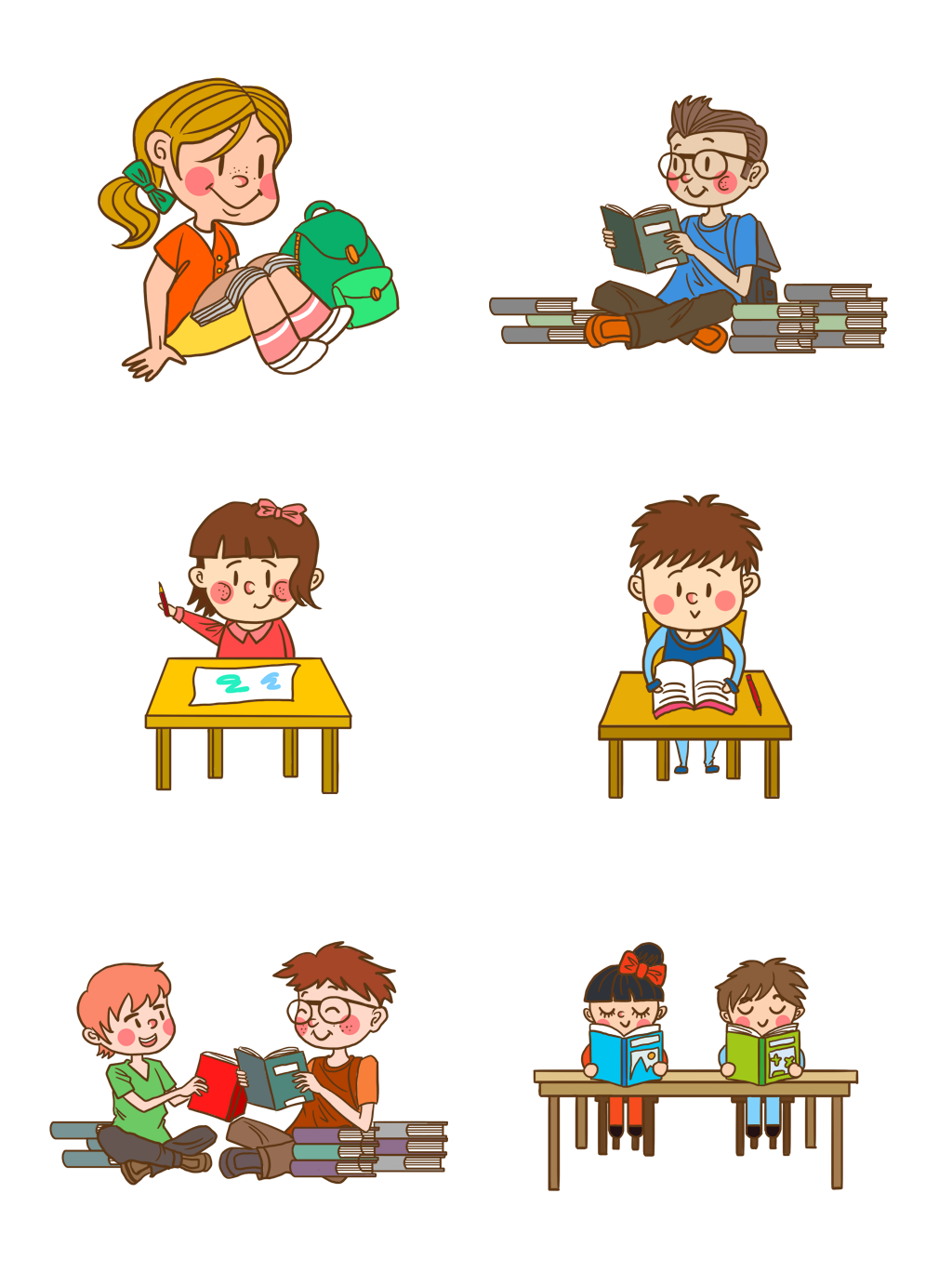 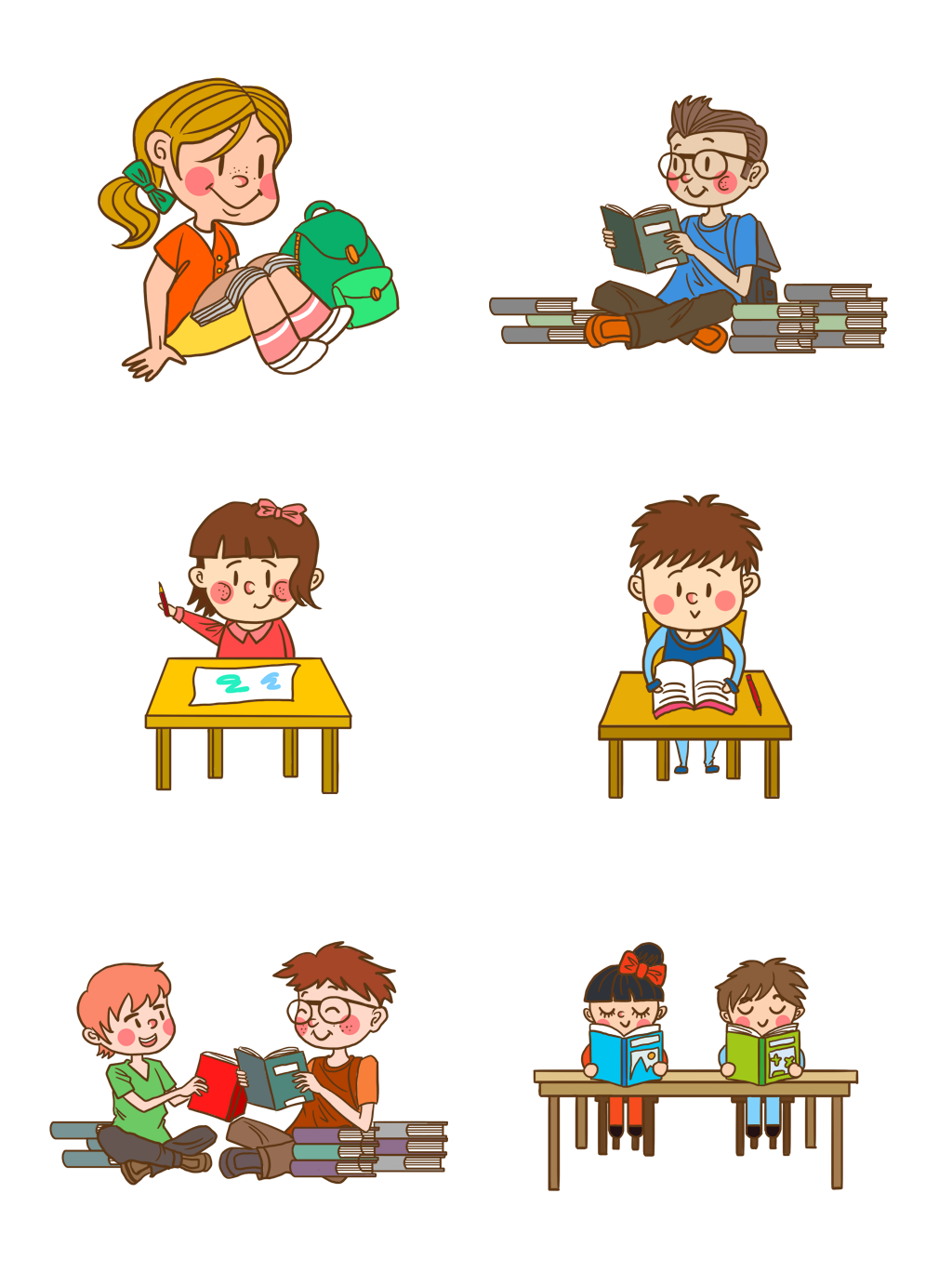 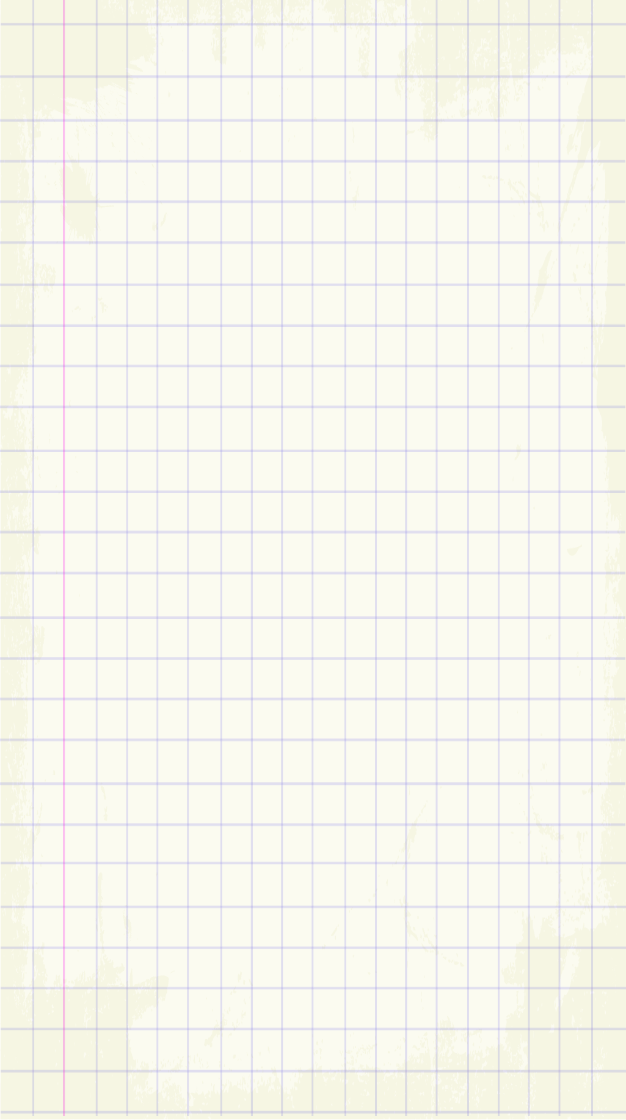 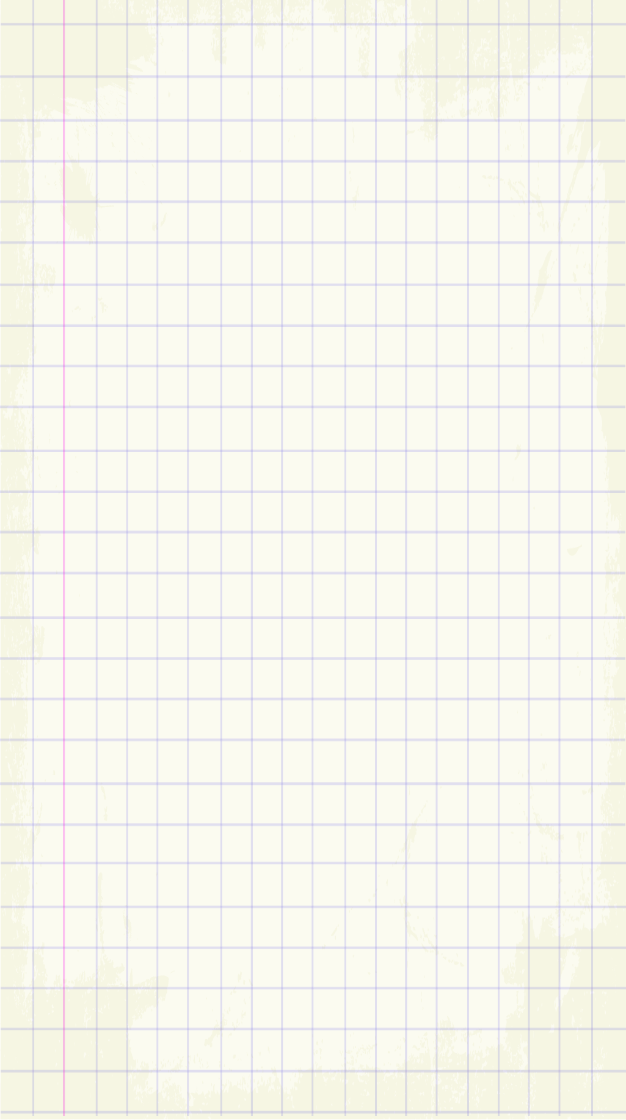 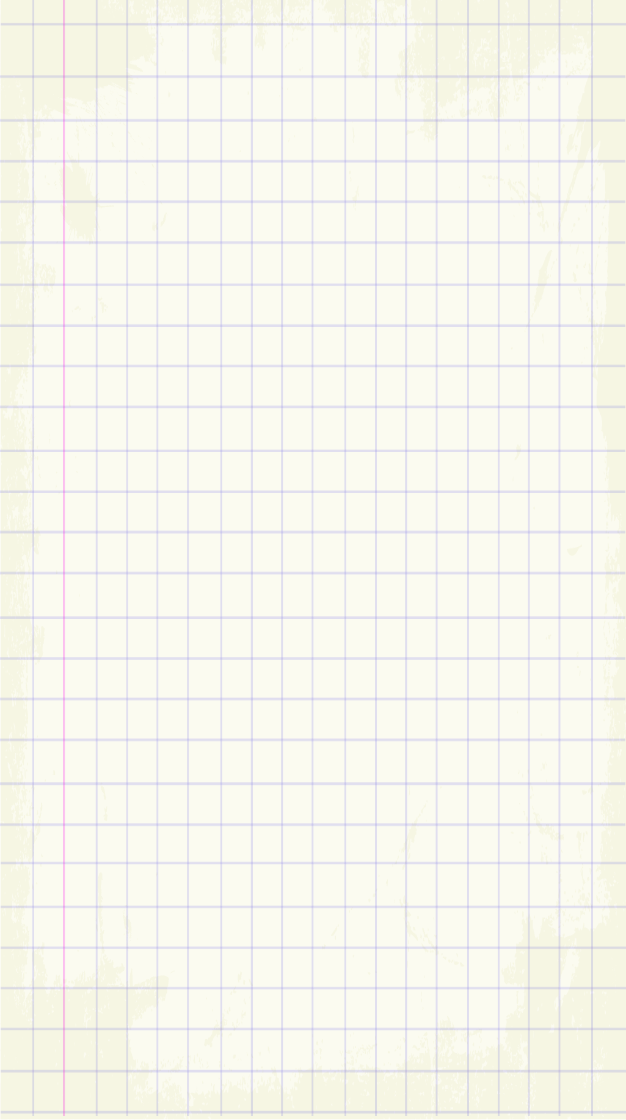 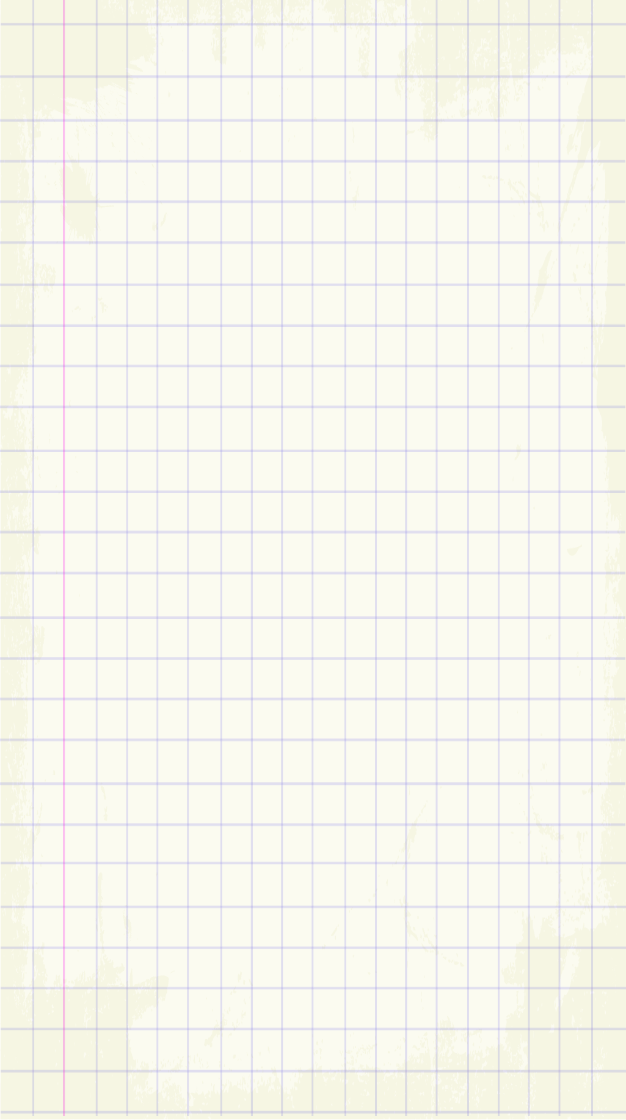 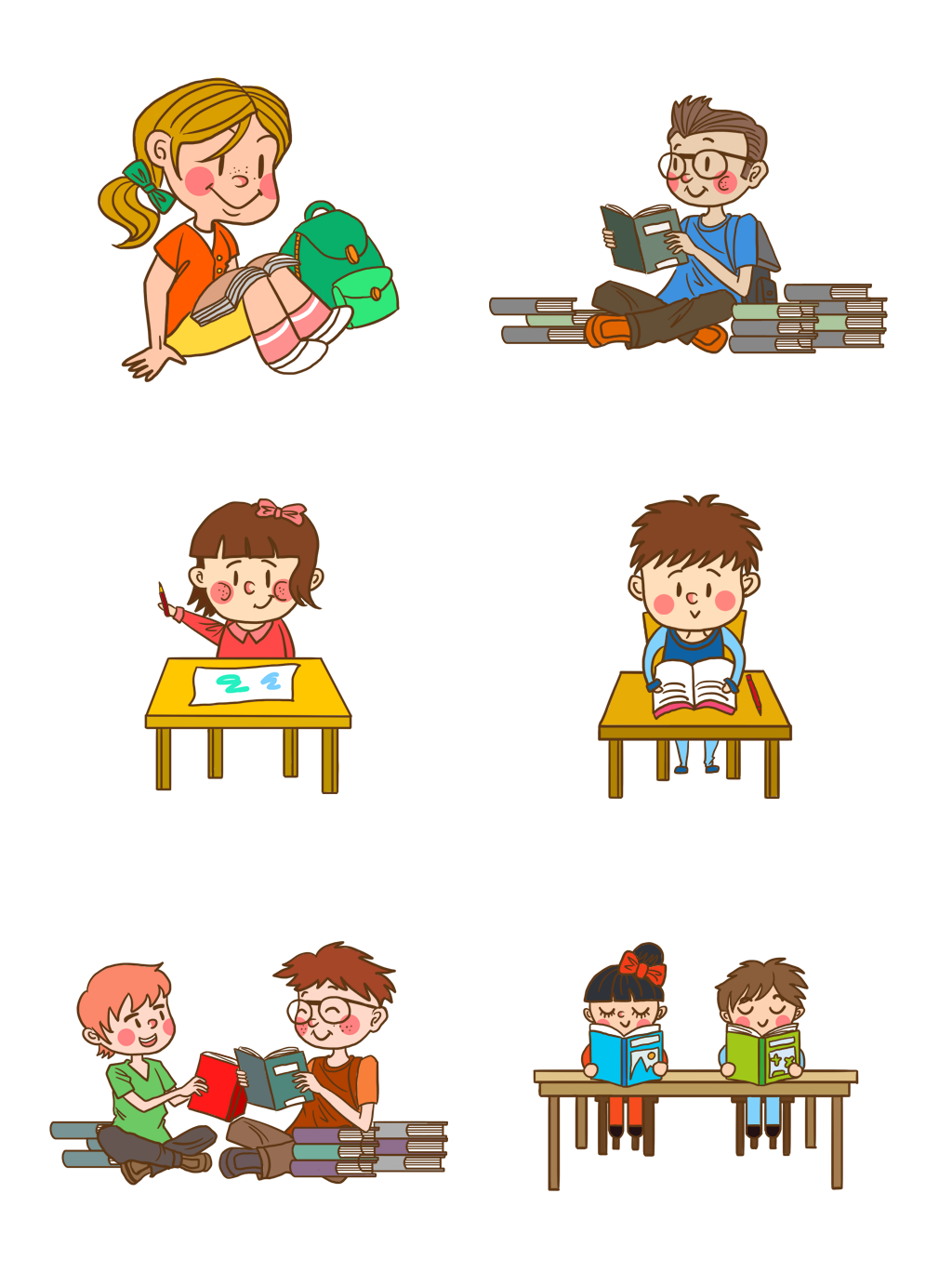 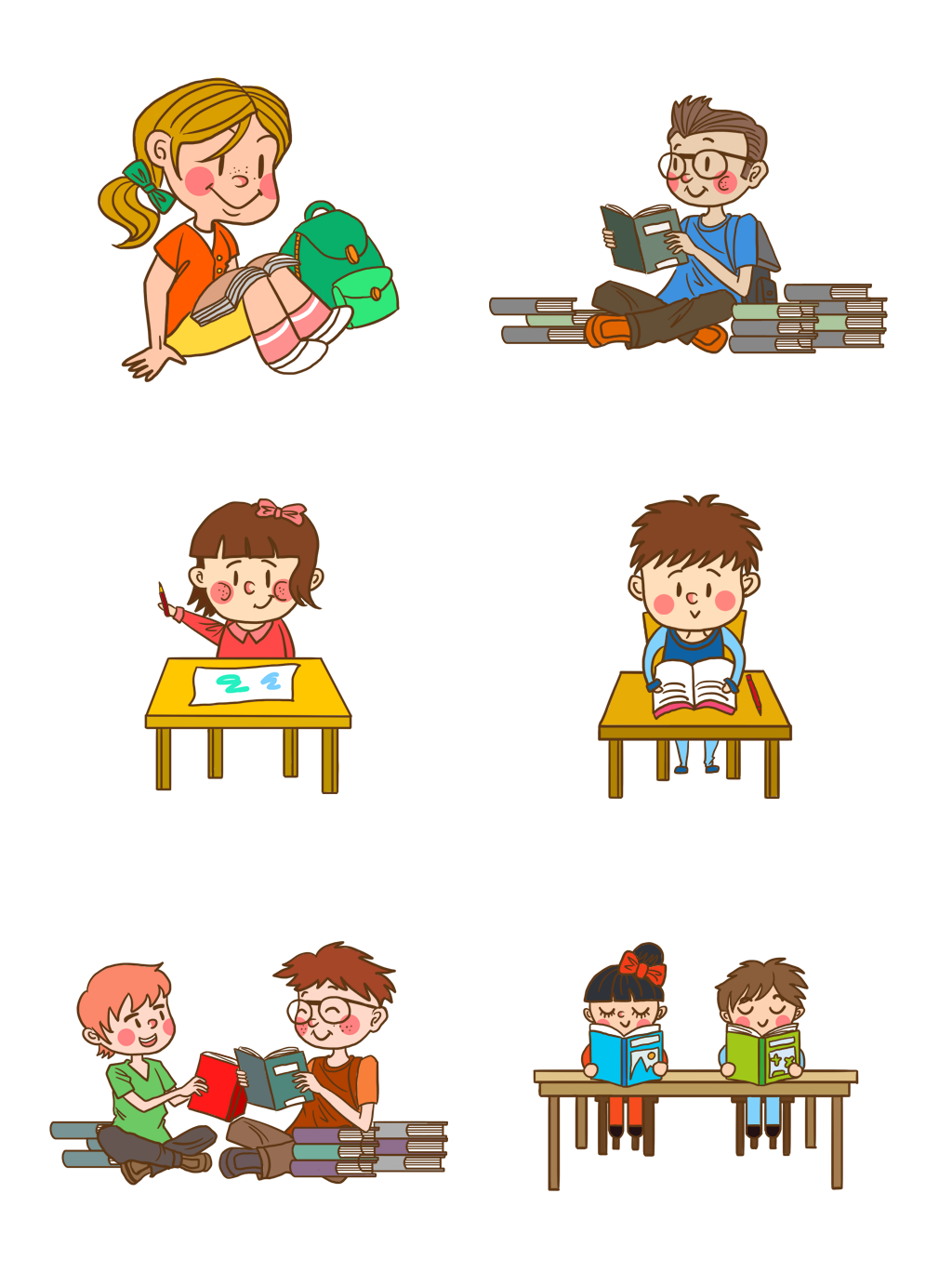 04
01
03
02
Tìm cách mở đầu và kết thúc sao cho hấp dẫn
Lựa chọn từ ngữ cho phù hợp với văn nói
Phân bố thời gian hợp lí
Nói to, rõ, hào hứng, tự nhiên
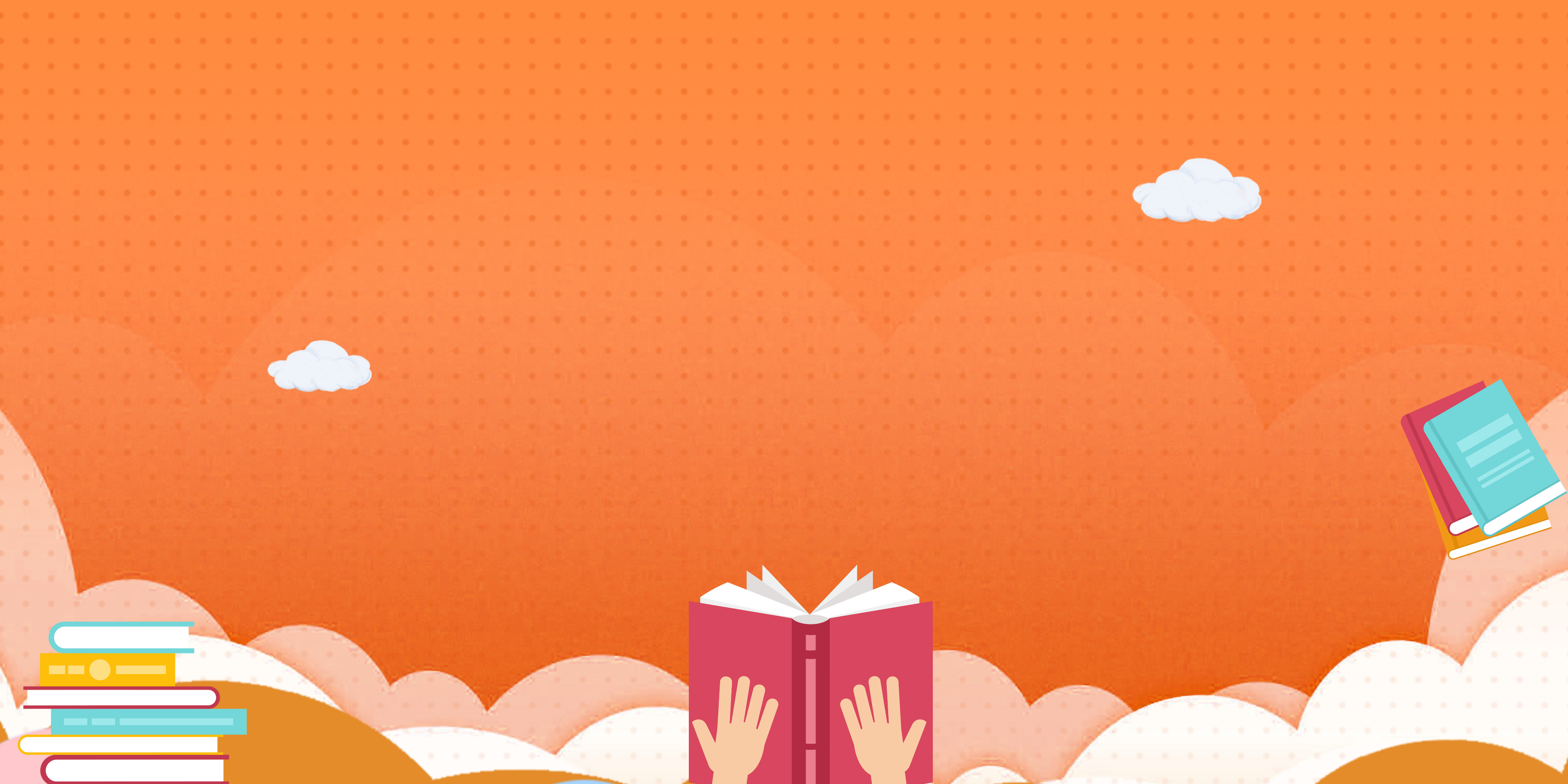 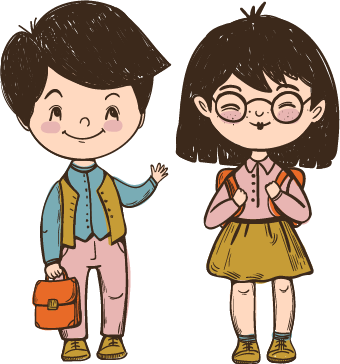 Bước 4: Trao đổi và đánh giá
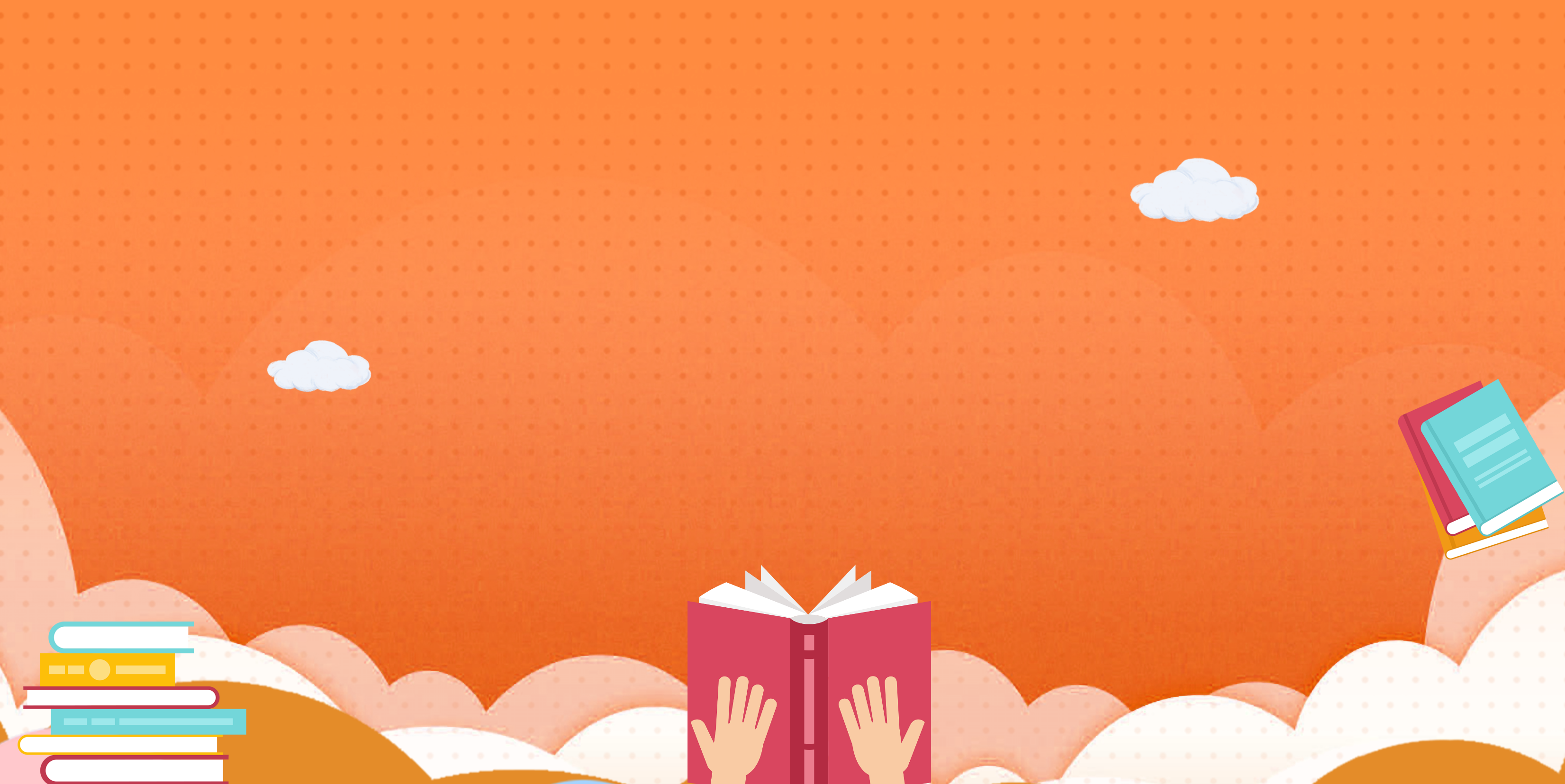 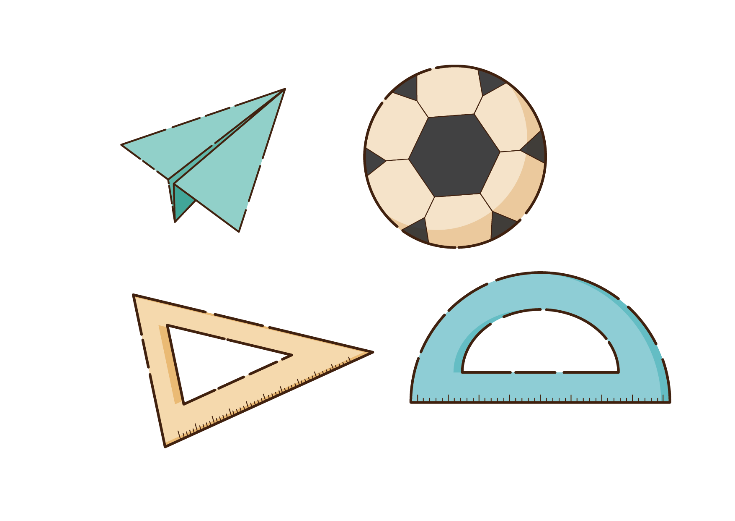 - Trong vai trò người nói : lắng nghe góp ý, có sự phản hồi, thể hiện sự tôn trọng ý kiến của người nghe,
01
- Trong vai trò người nghe: trật tự, lắng nghe, bổ sung những chi tiết còn thiếu hoặc chưa rõ
02
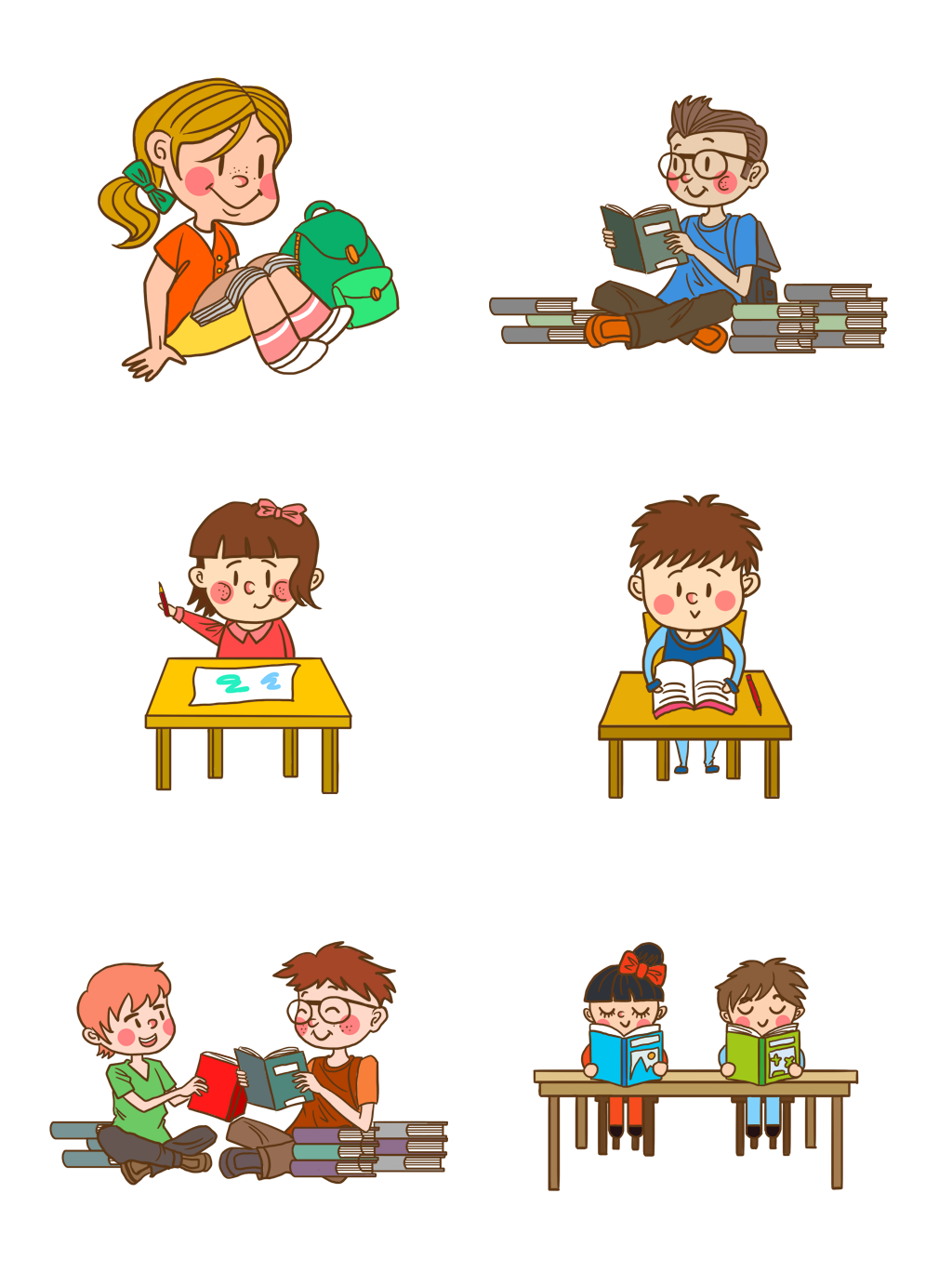 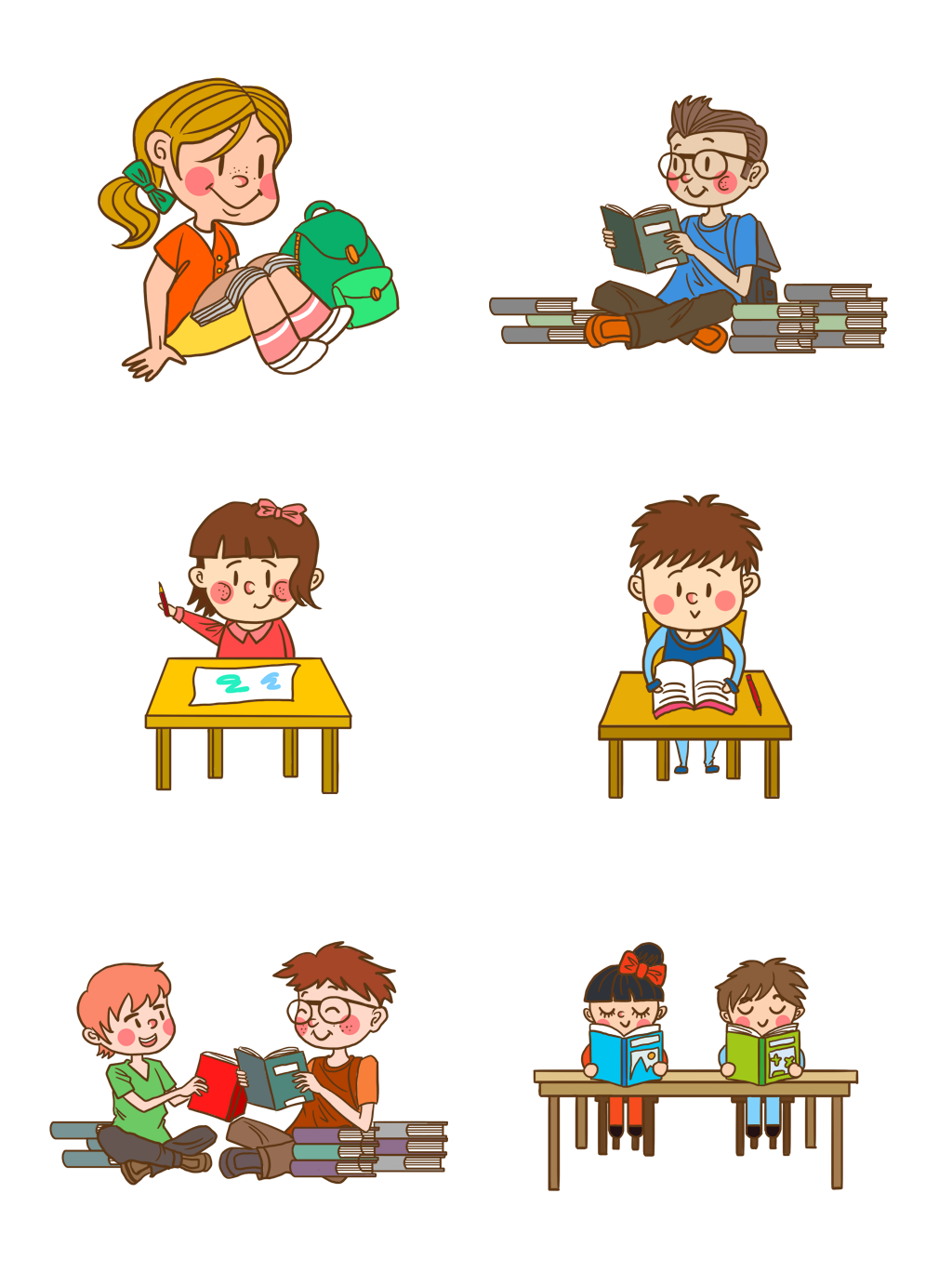 03
Dùng bảng kiểm để tự đánh giá bài nói của mình và của bạn
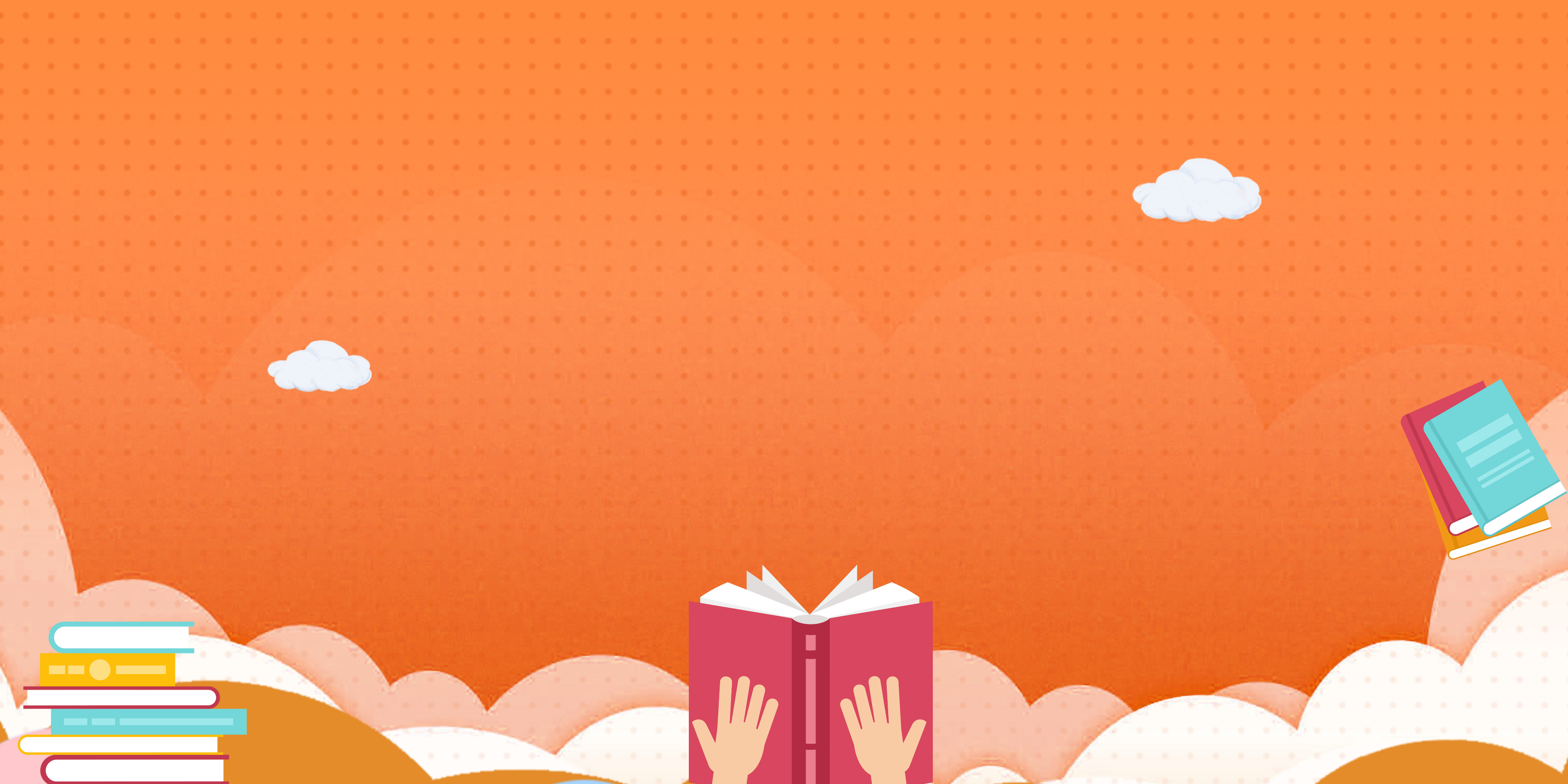 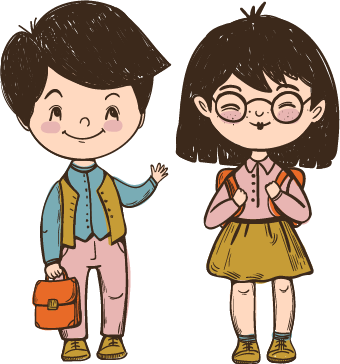 II. Luyện tập
 NÓI VÀ NGHE
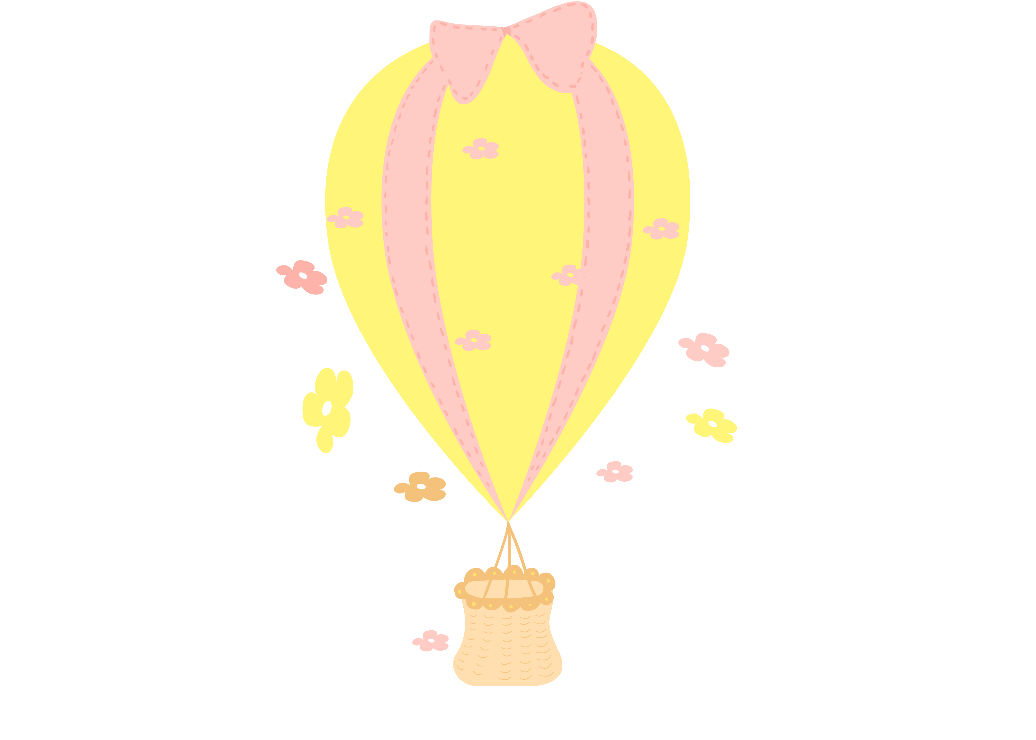 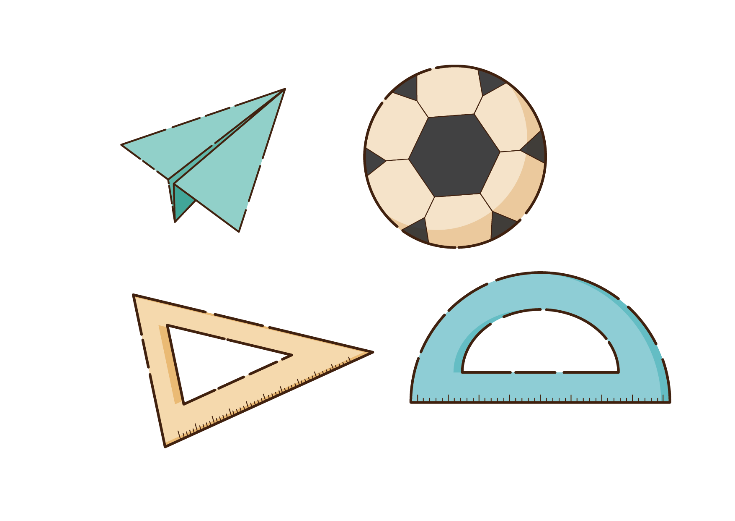 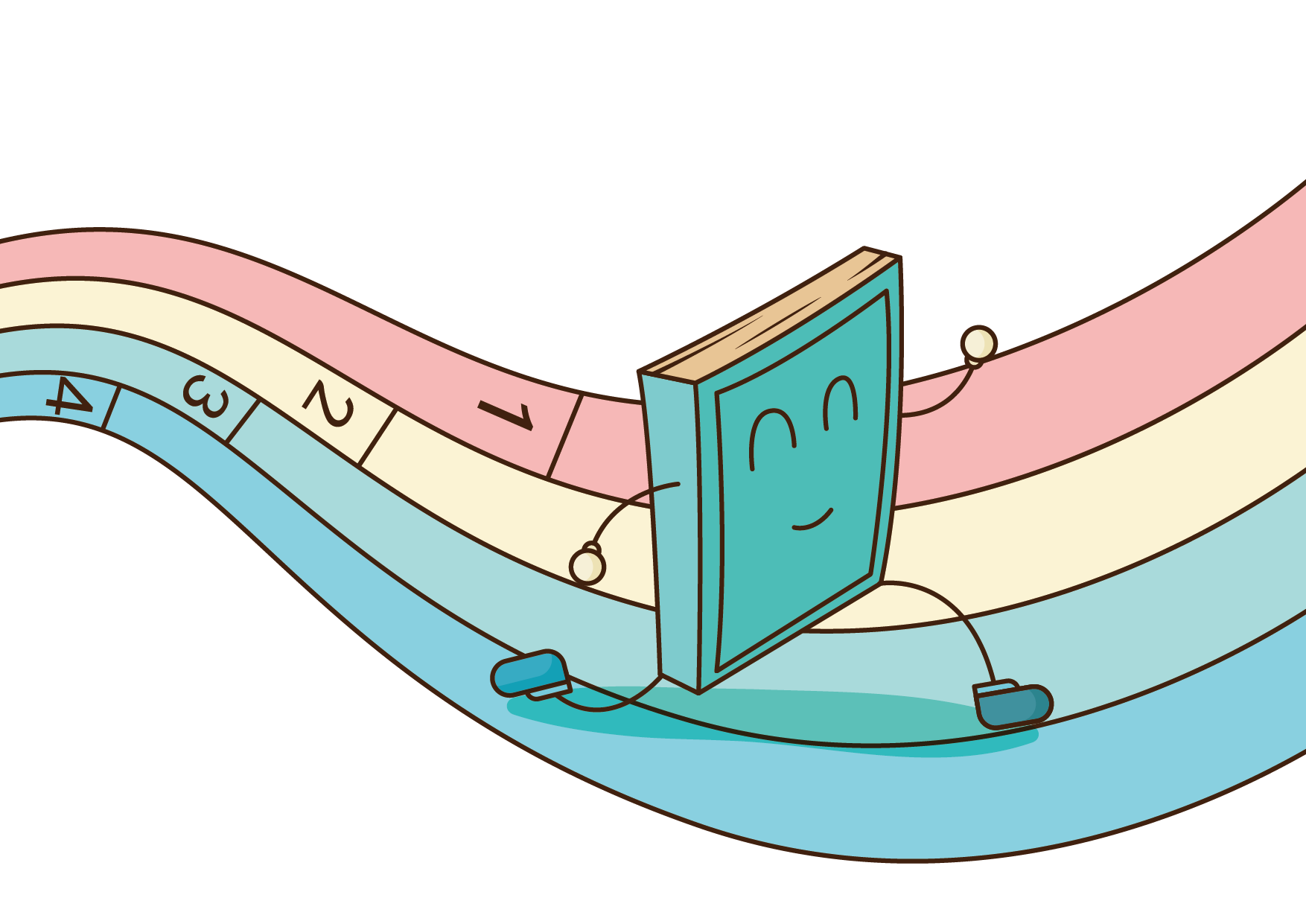 Kể lại truyện ngụ ngôn (đã học hoặc đã đọc)
Bảng kiểm bài nói kể lại một truyện ngụ ngôn(SGK/51)
Bảng kiểm lại bằng ba tiêu chí riêng với yêu cầu kể lại một truyện ngụ ngôn
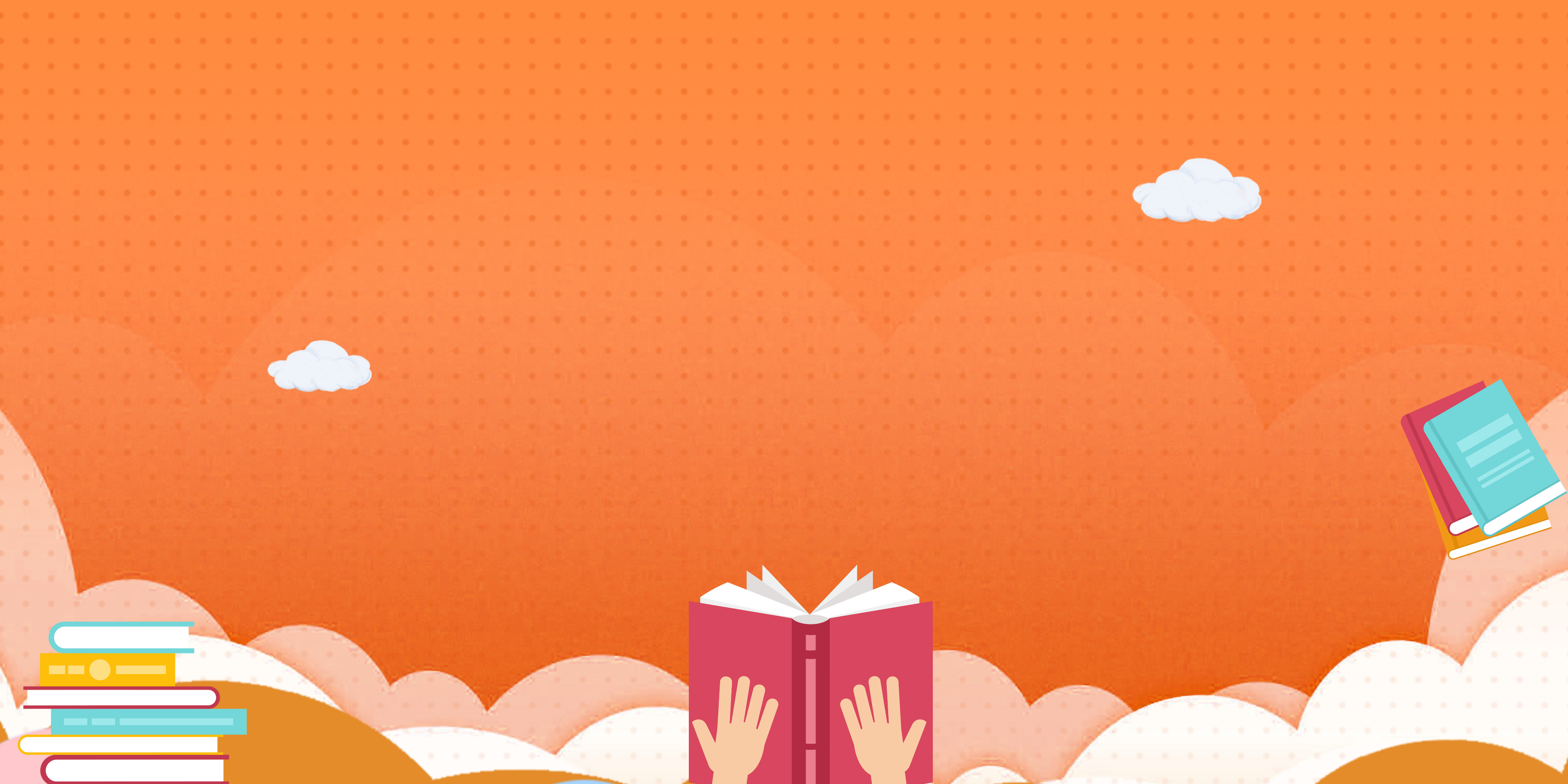 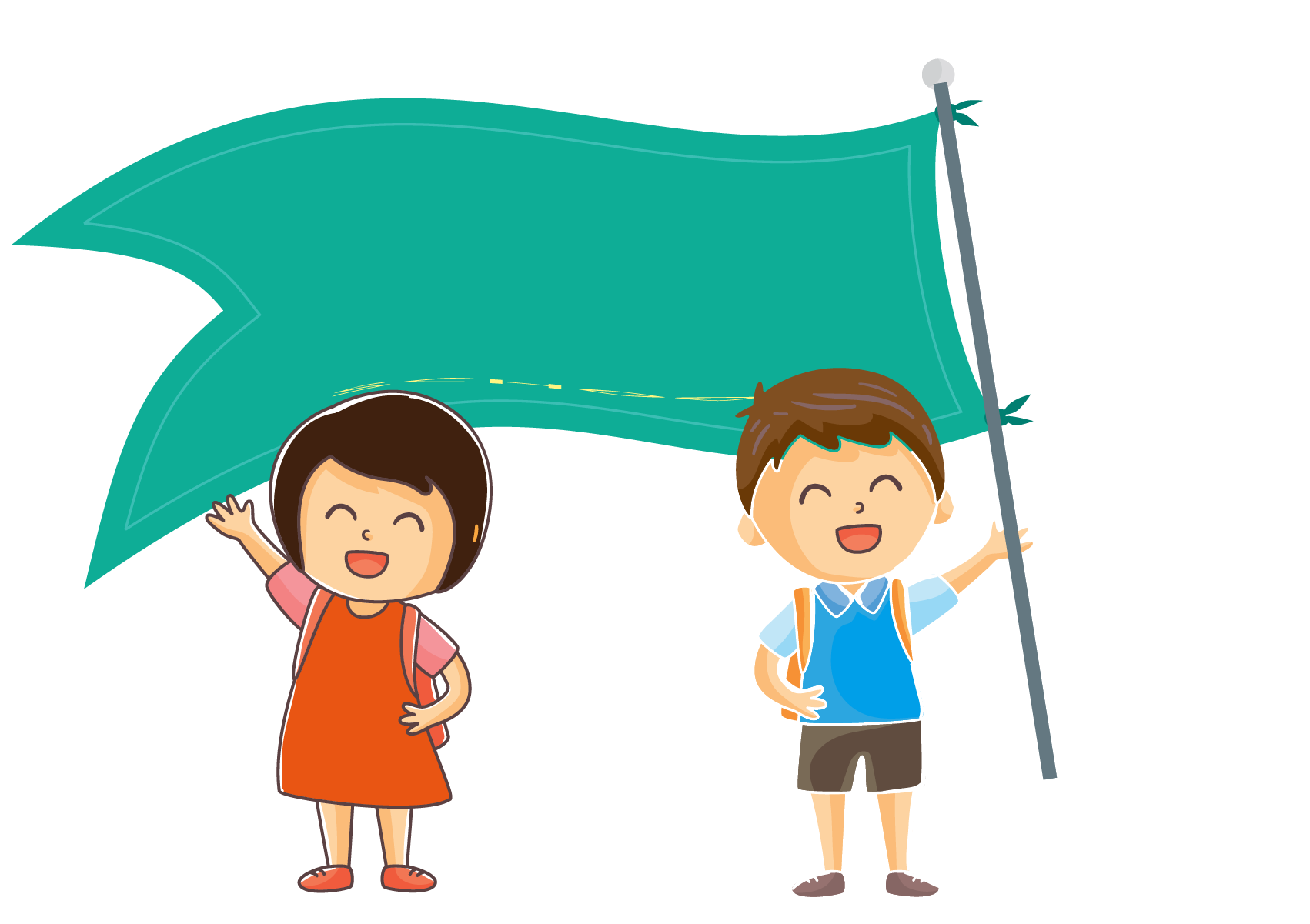 Chúc các em học tập tốt!